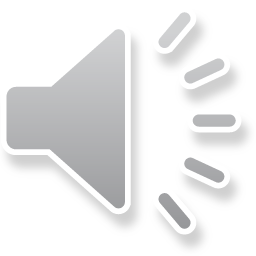 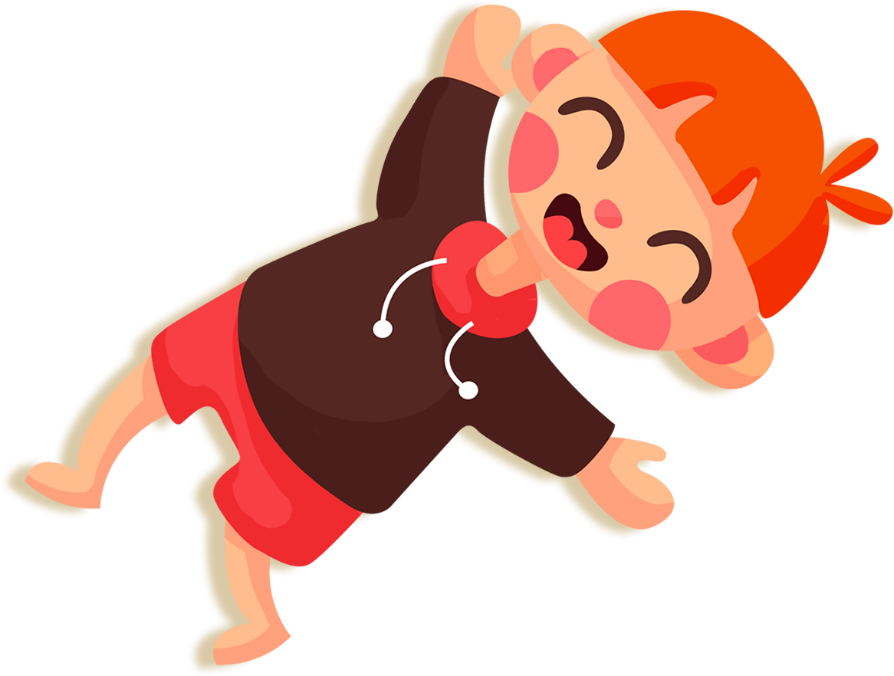 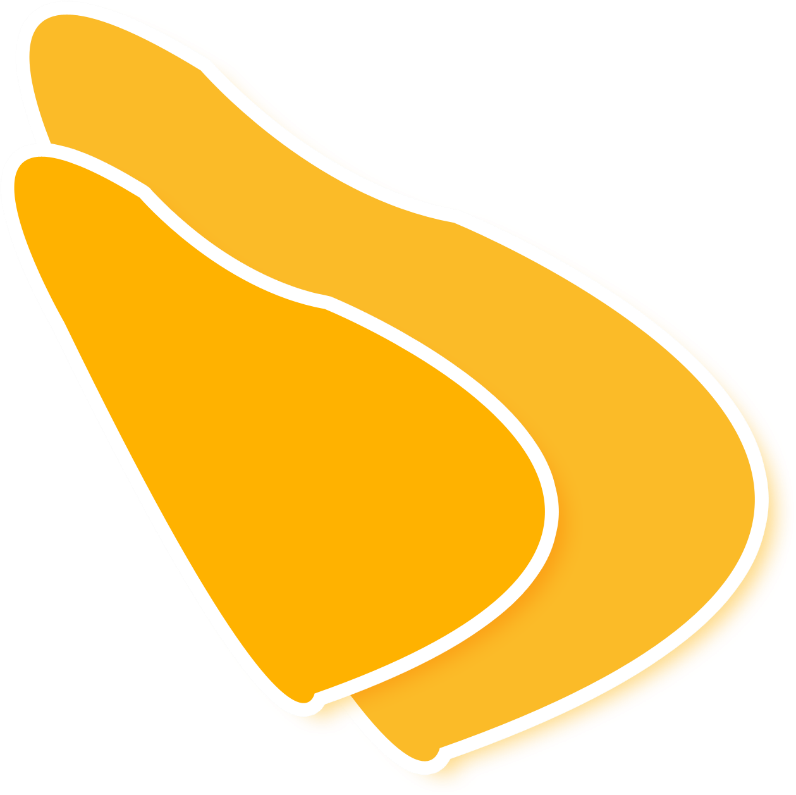 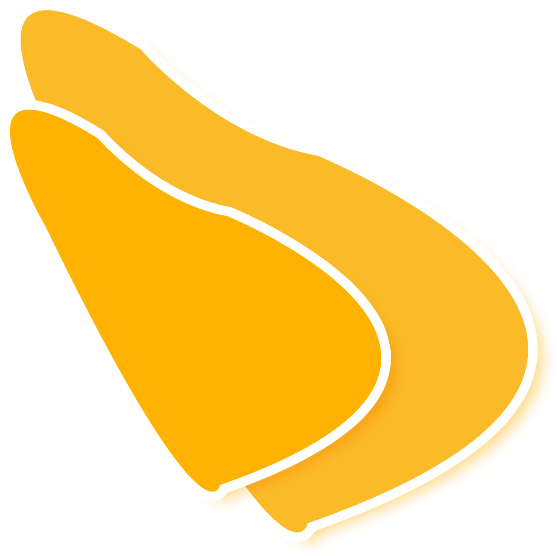 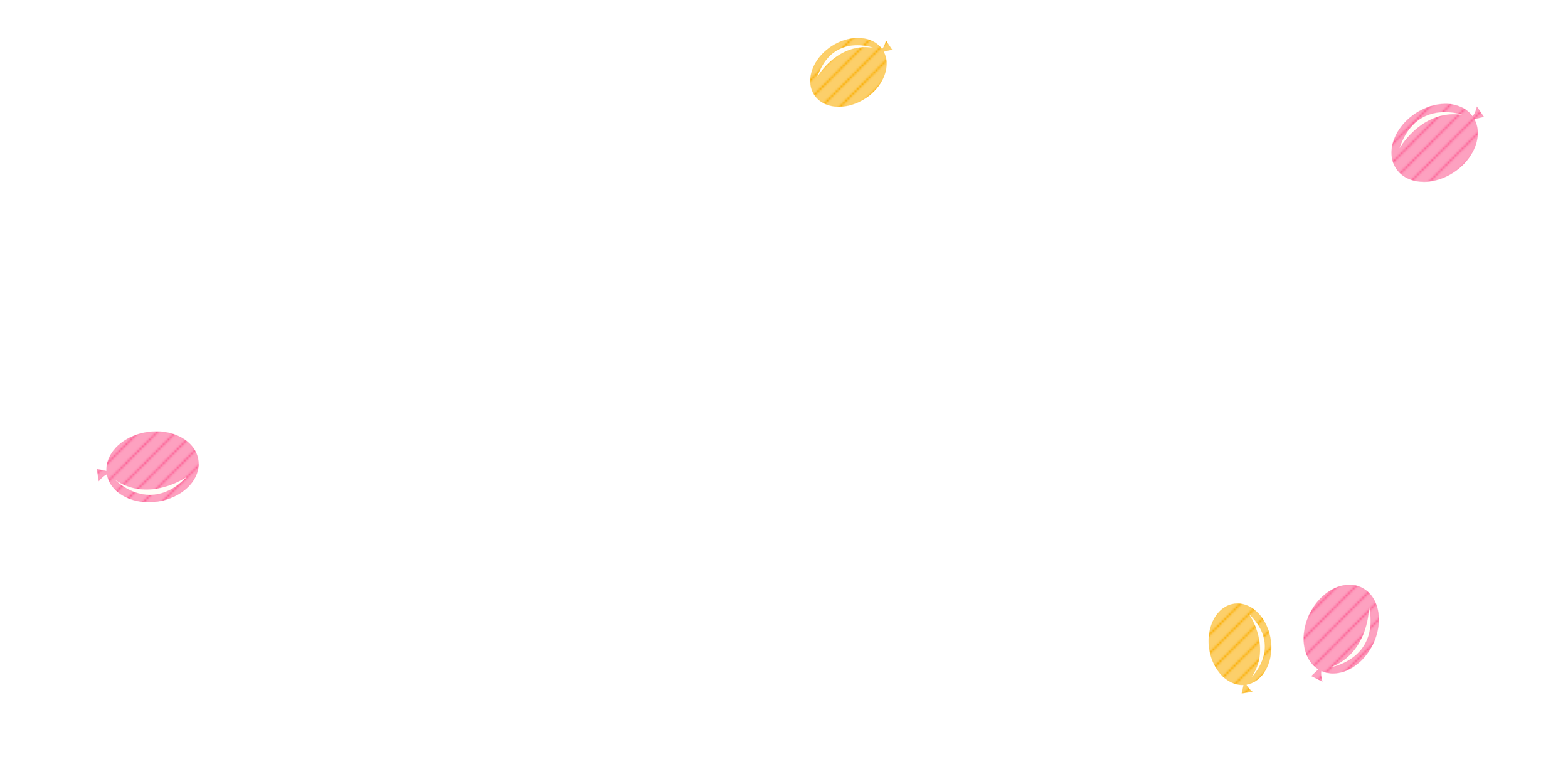 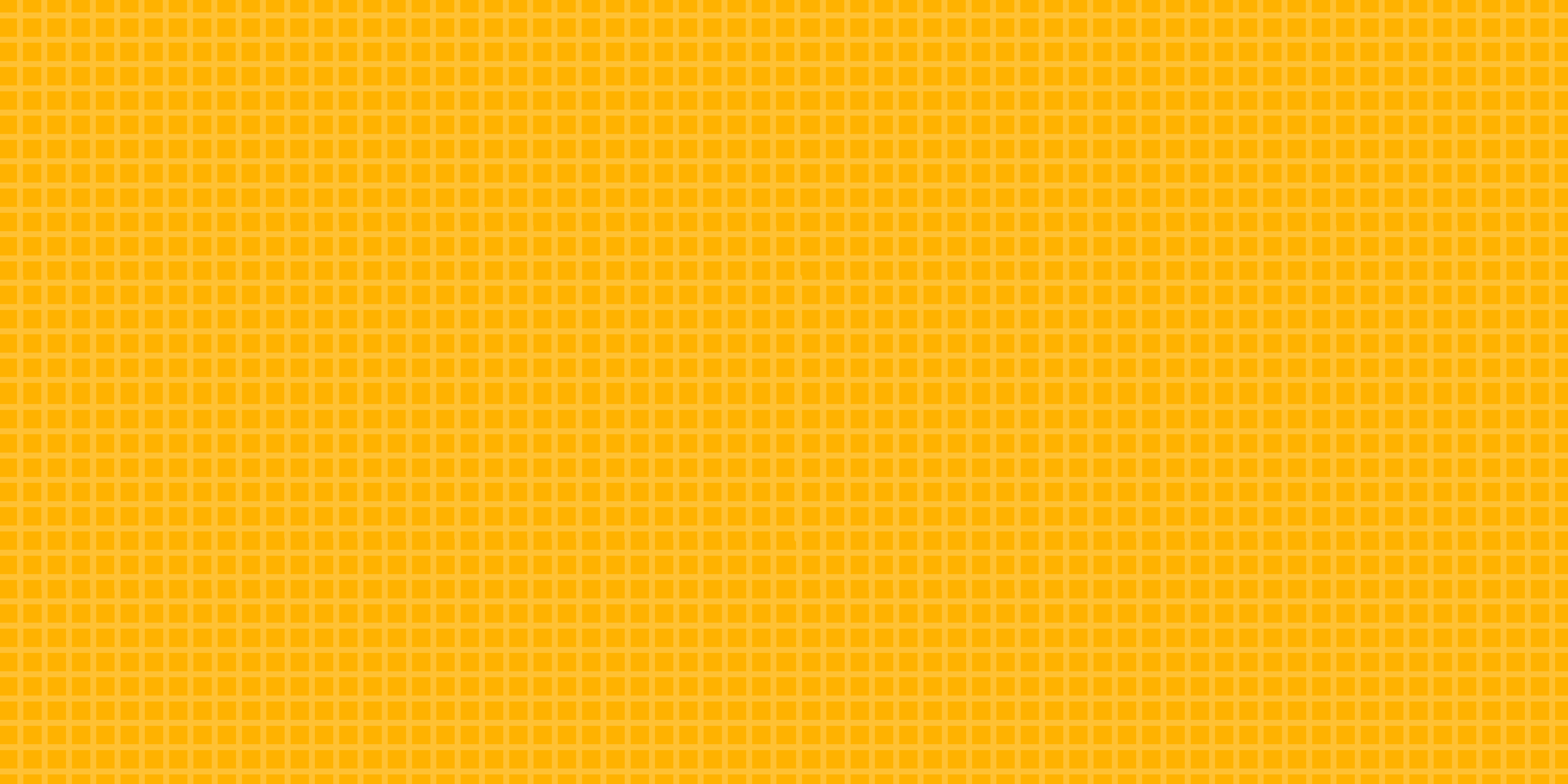 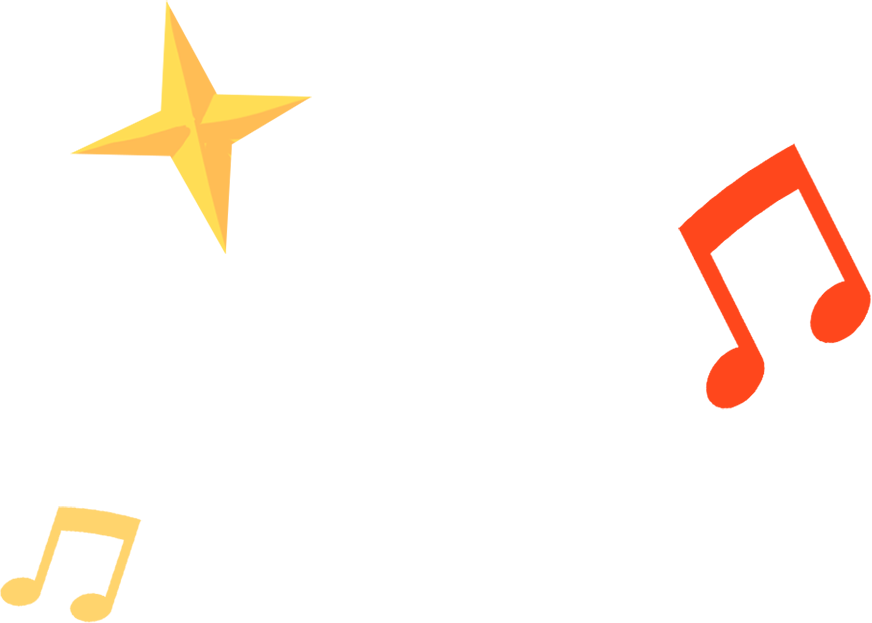 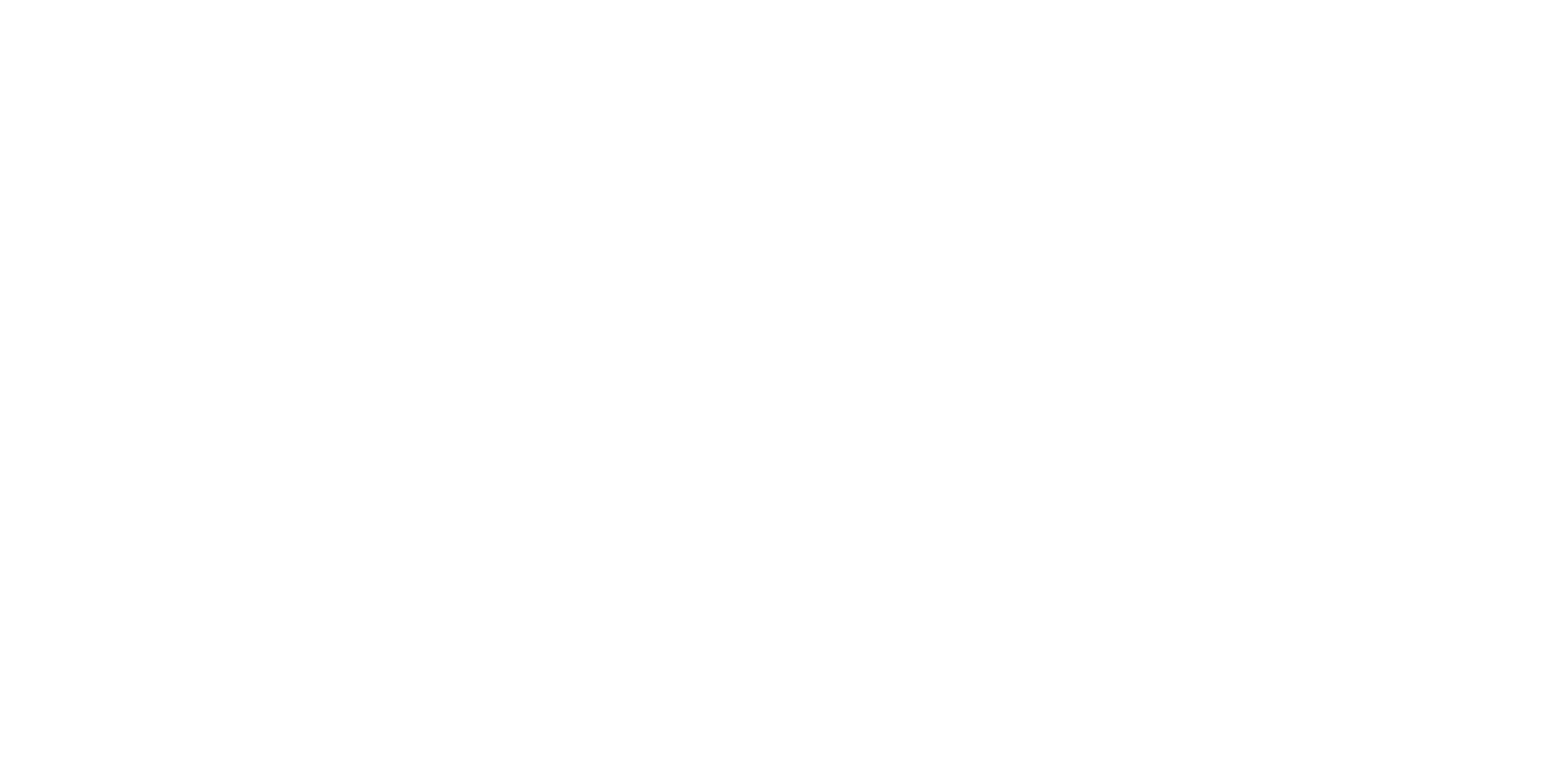 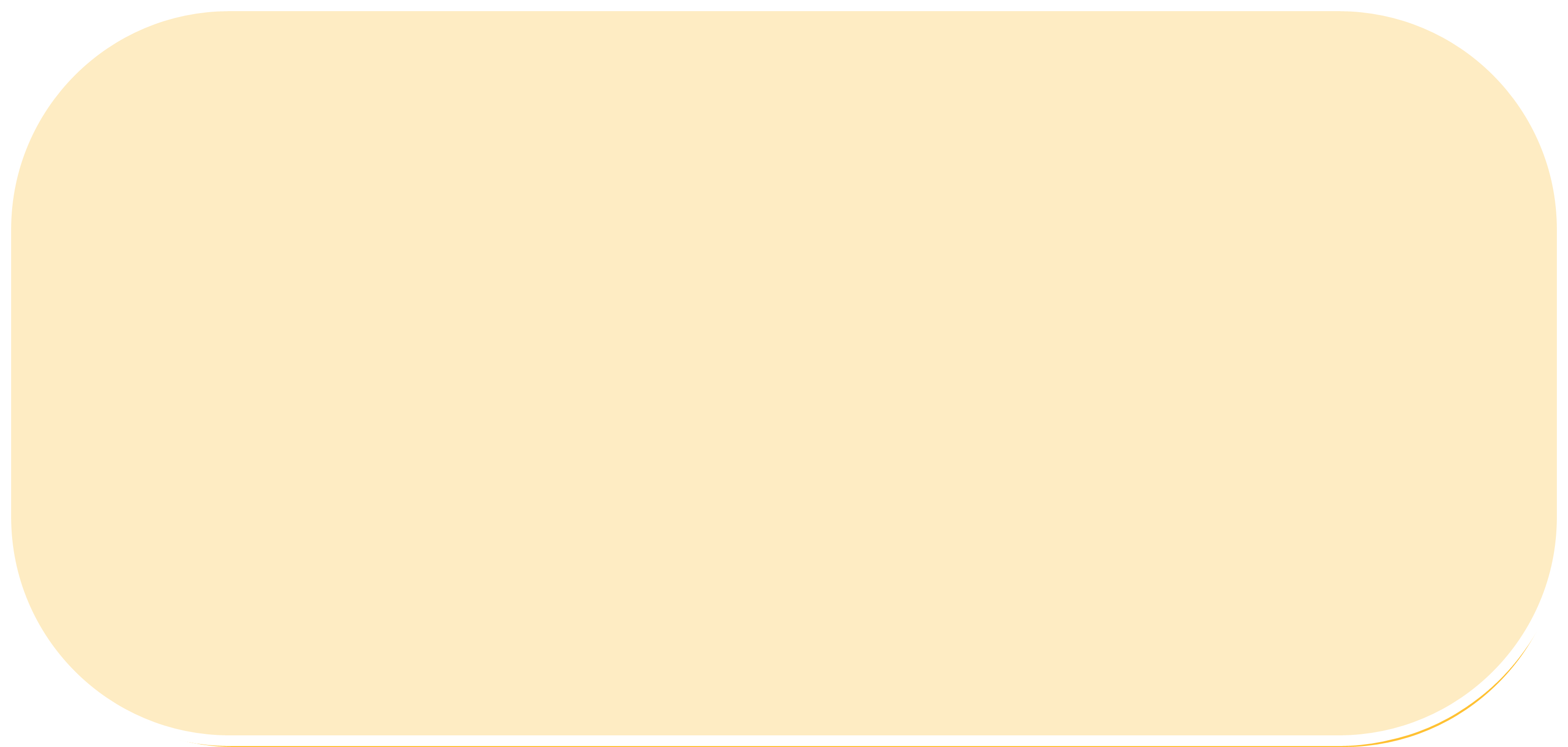 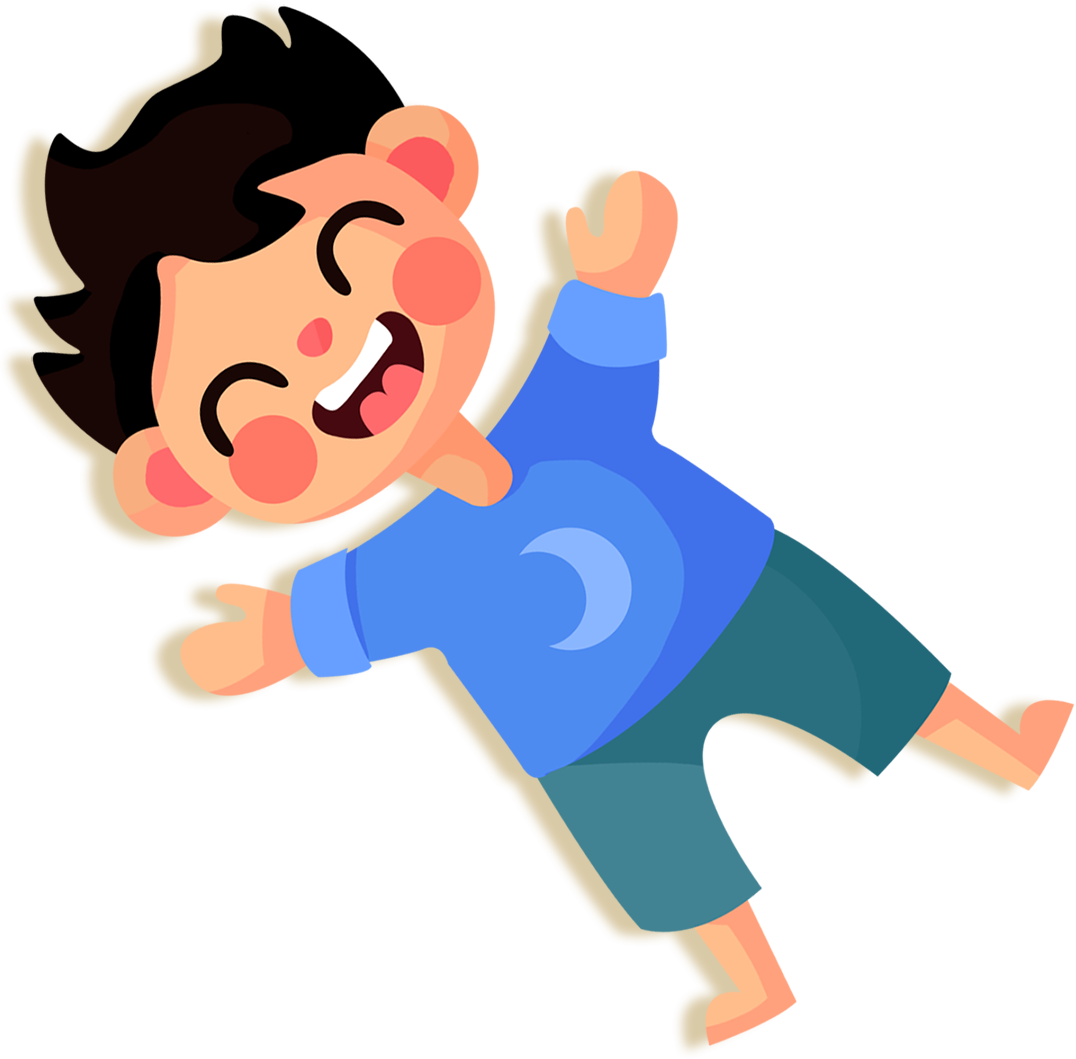 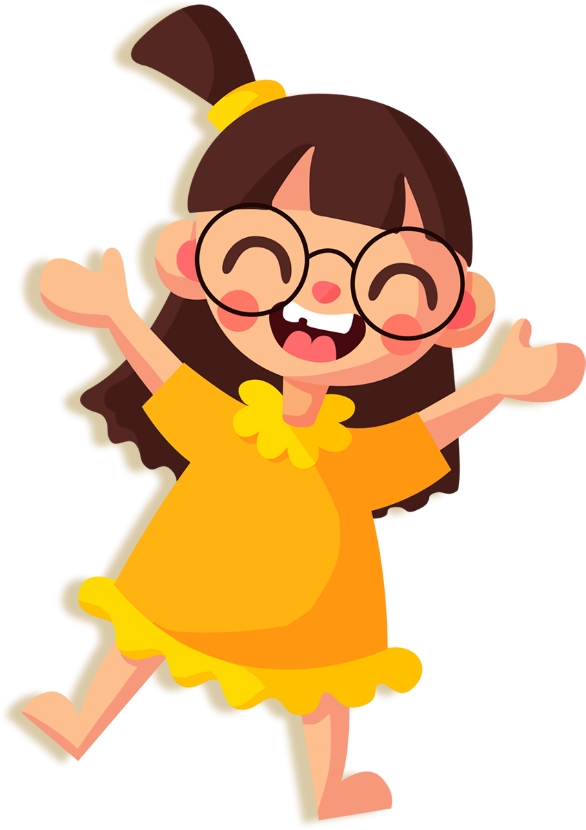 长
期
会
家
期
中
长
会
家
一
同
携
手
共
同
培
育
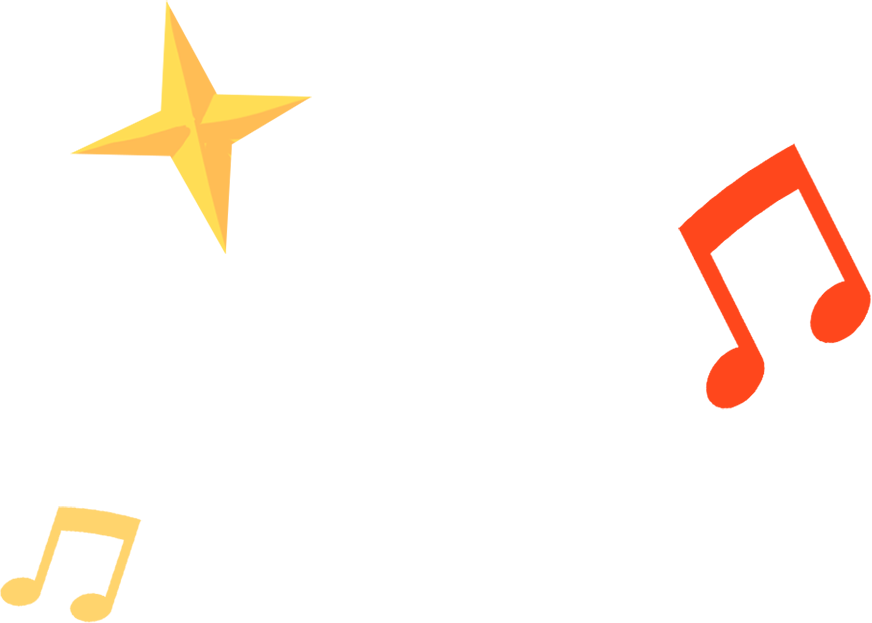 2020—20XX年度第二学期期中家长会
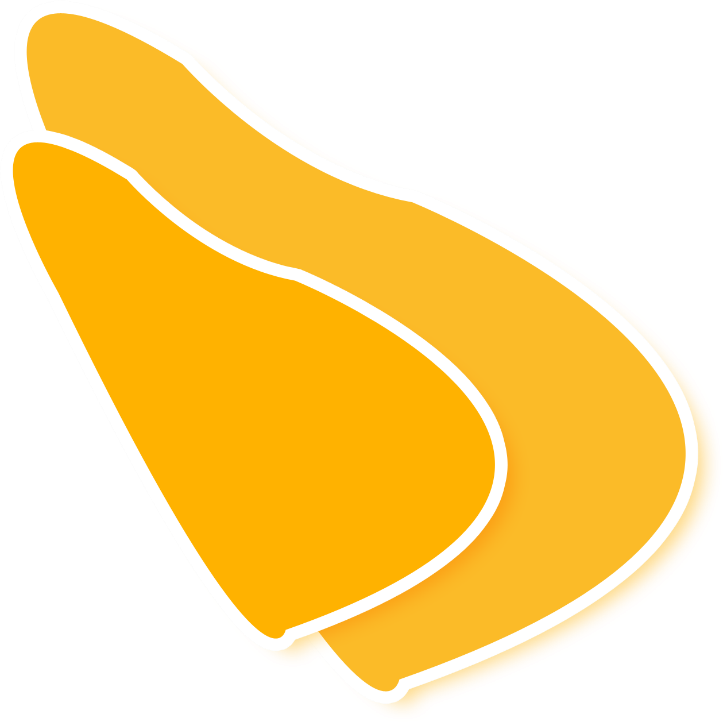 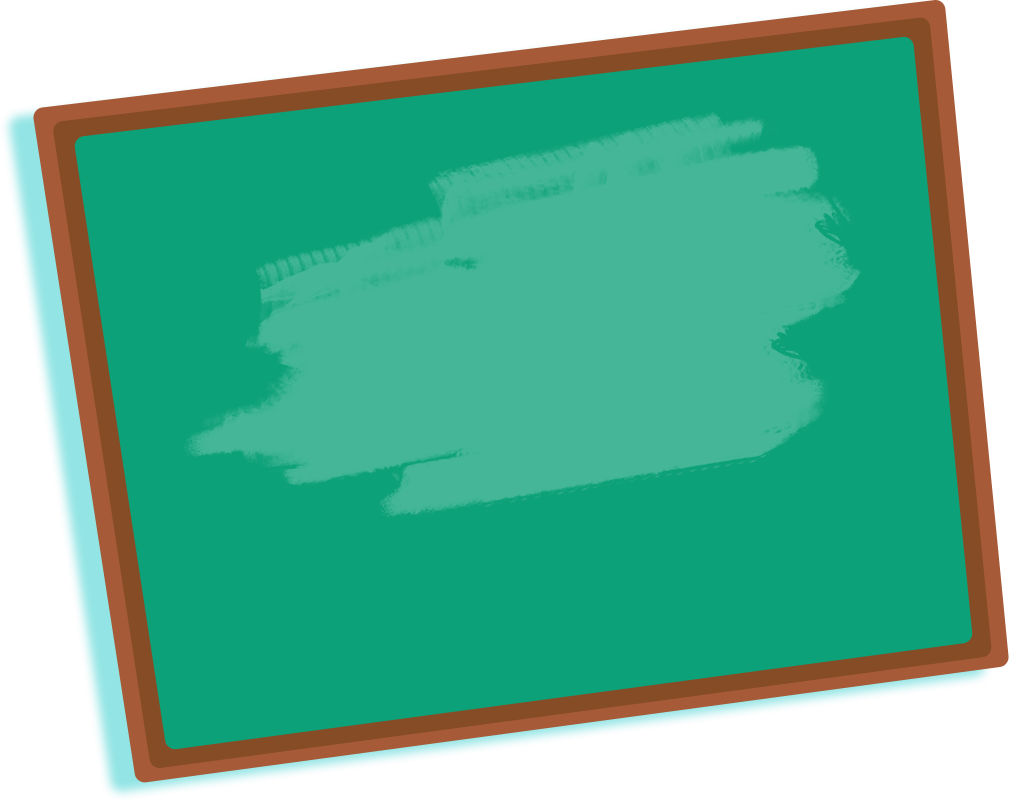 小Q办公
20XX.X.X
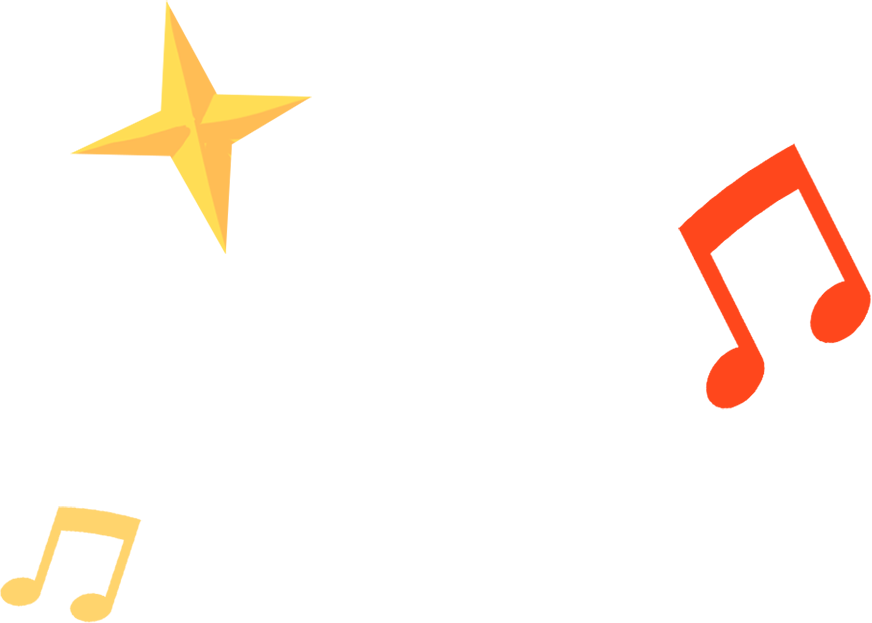 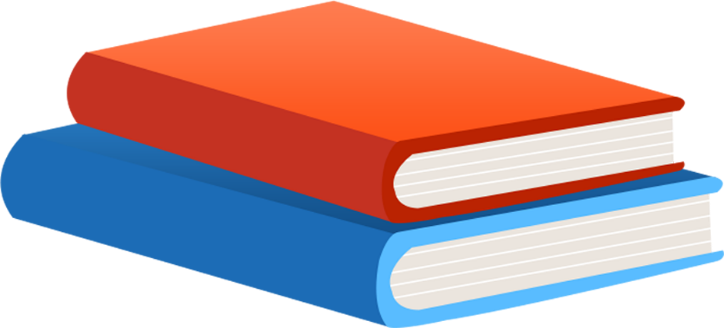 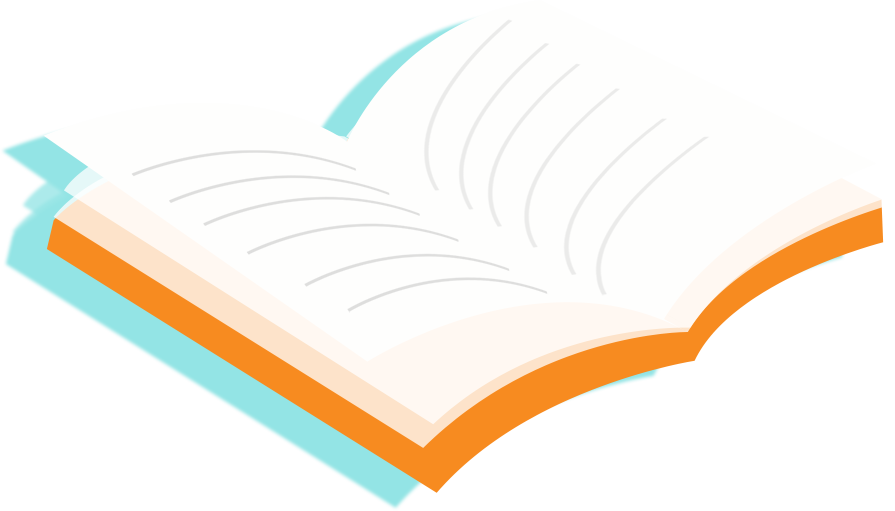 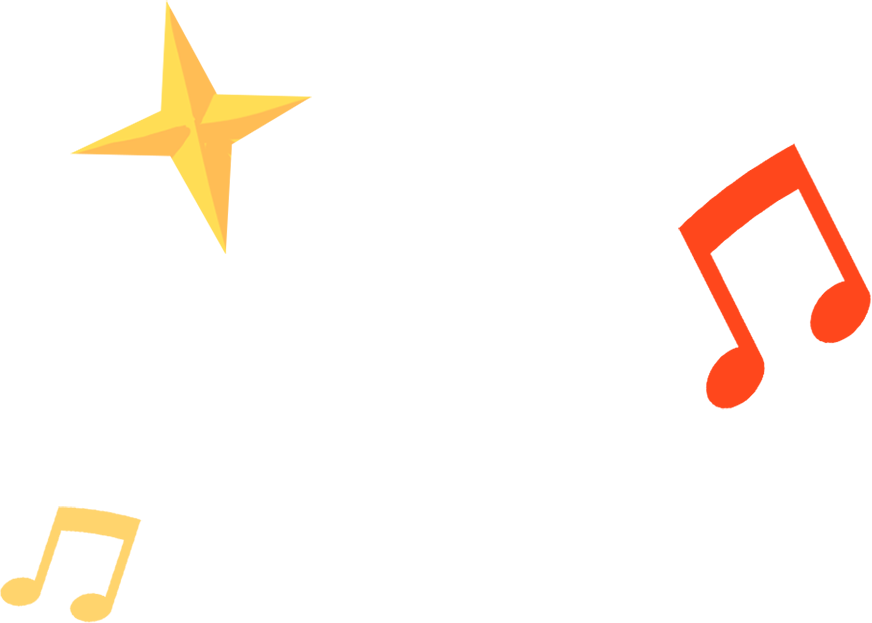 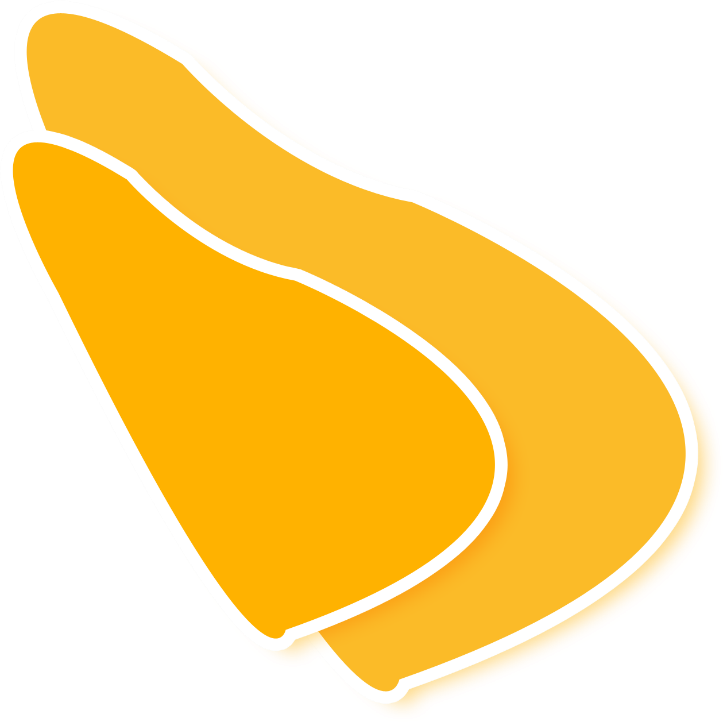 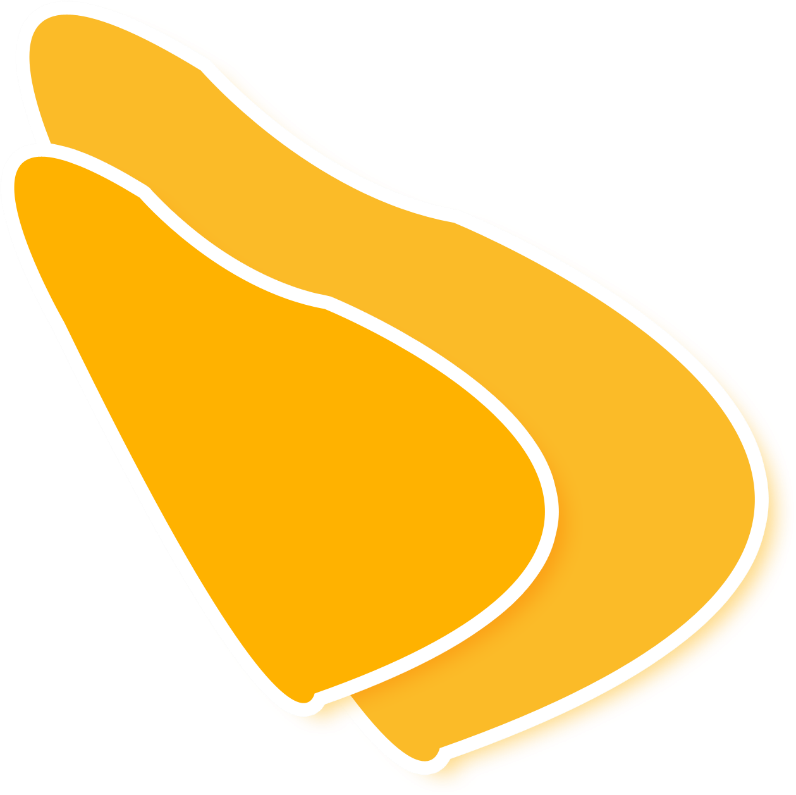 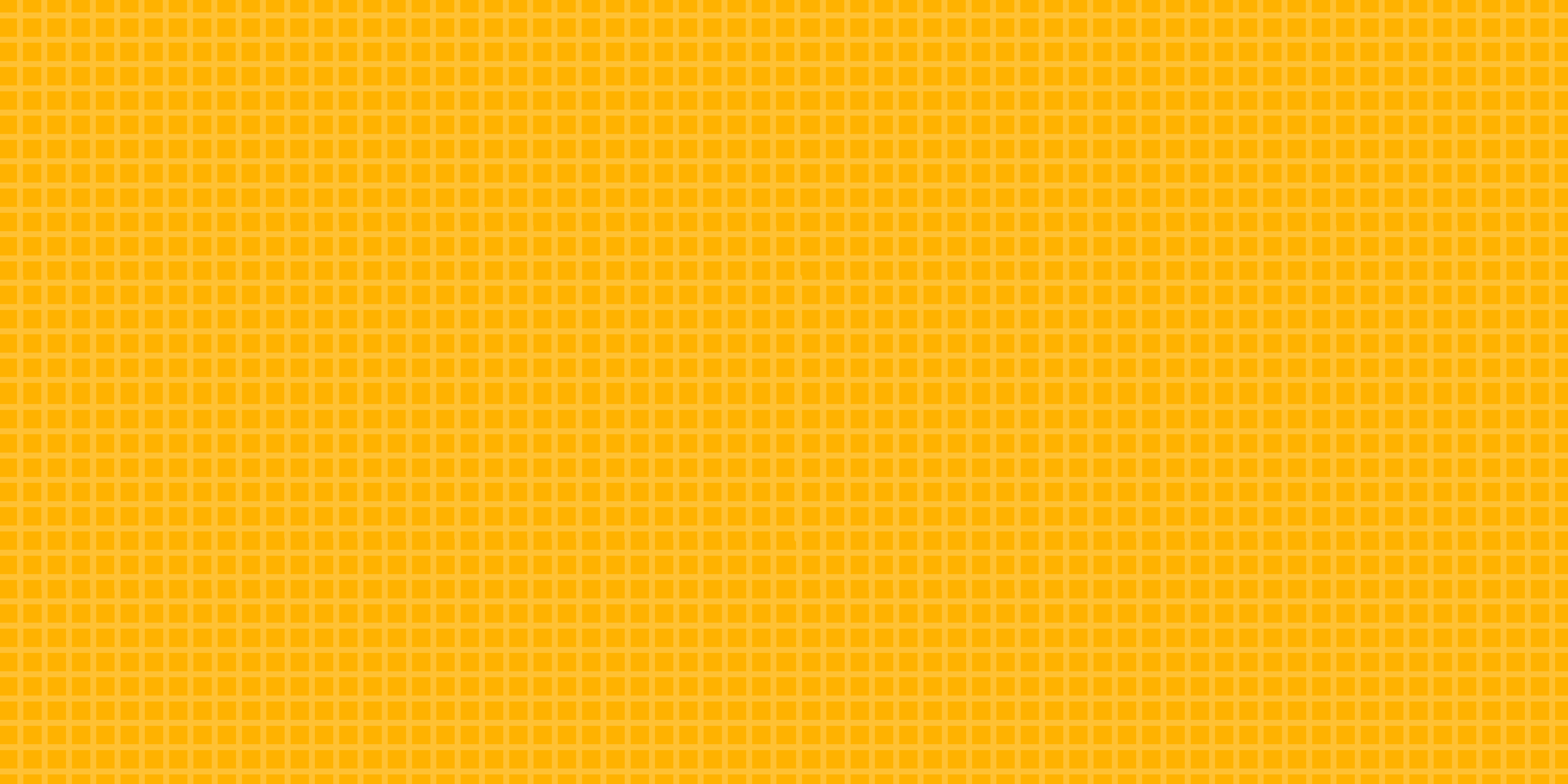 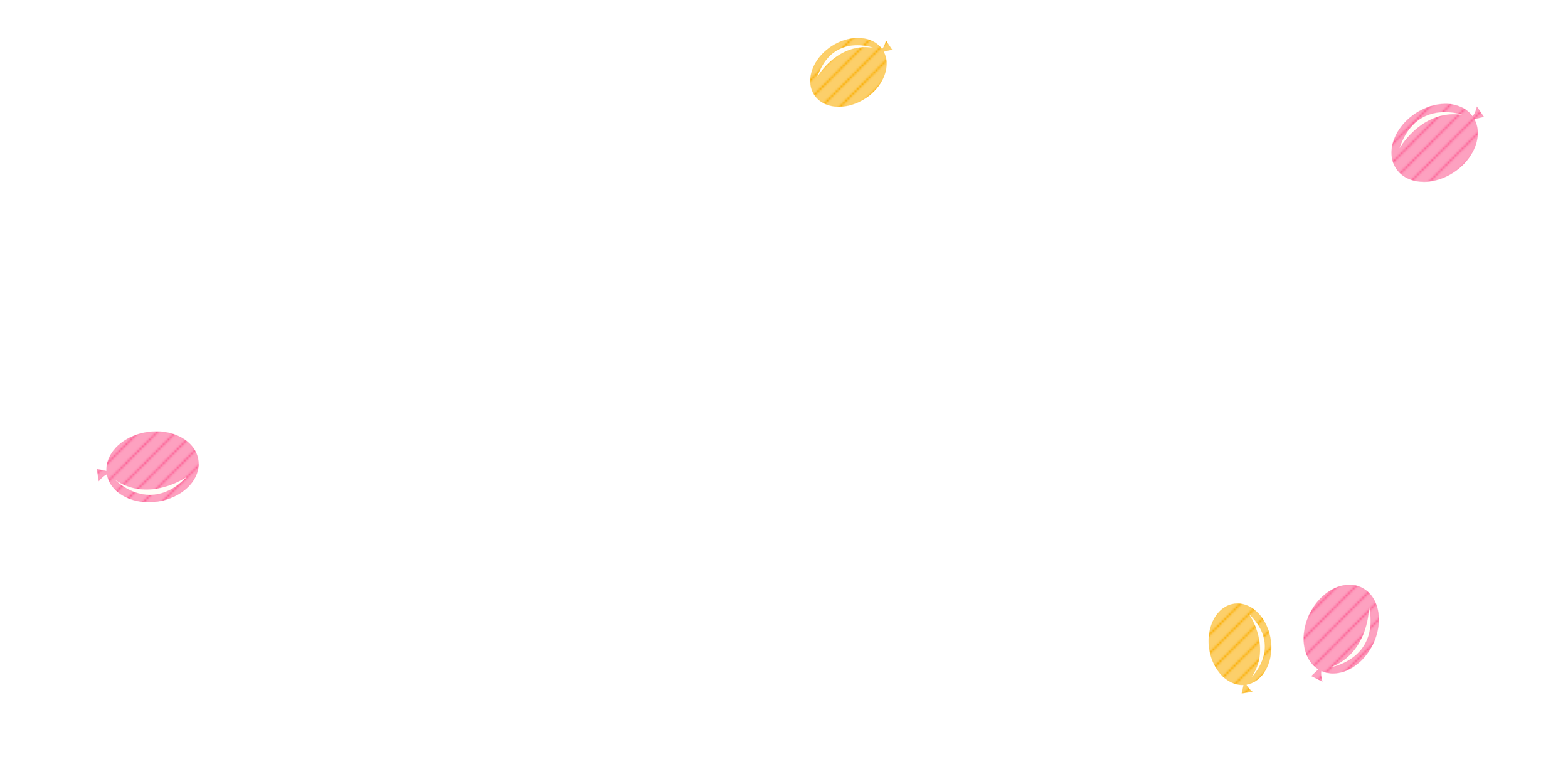 目录
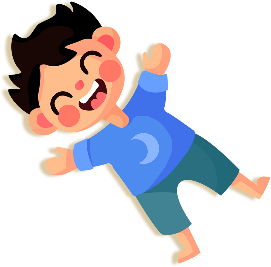 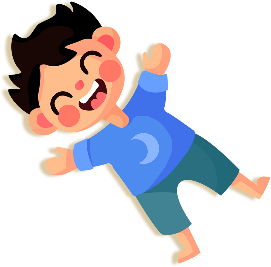 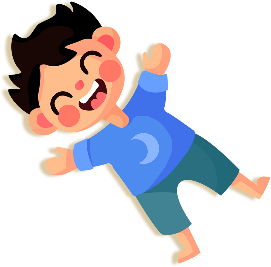 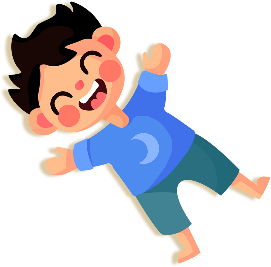 03.添加文本标题
01.添加文本标题
04.添加文本标题
02.添加文本标题
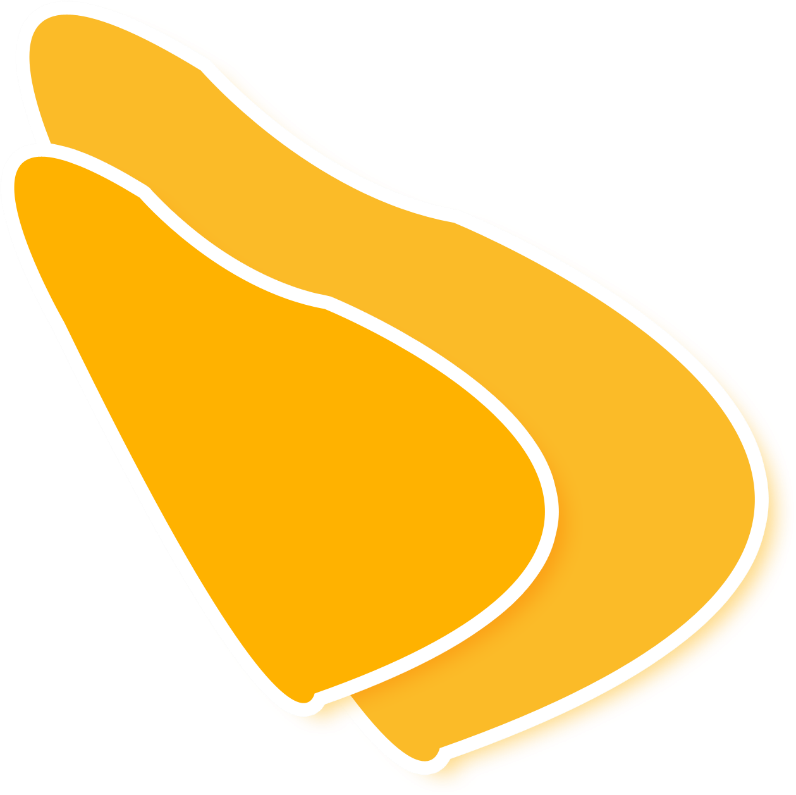 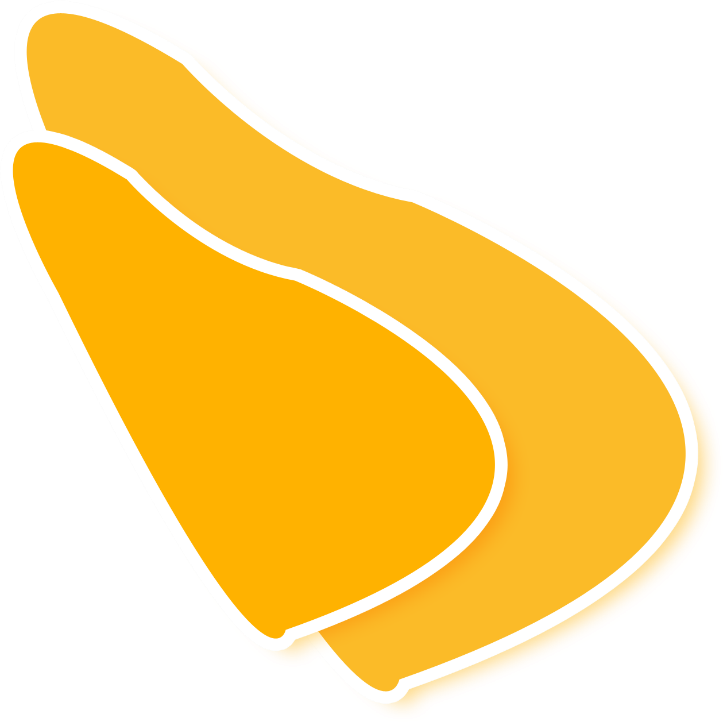 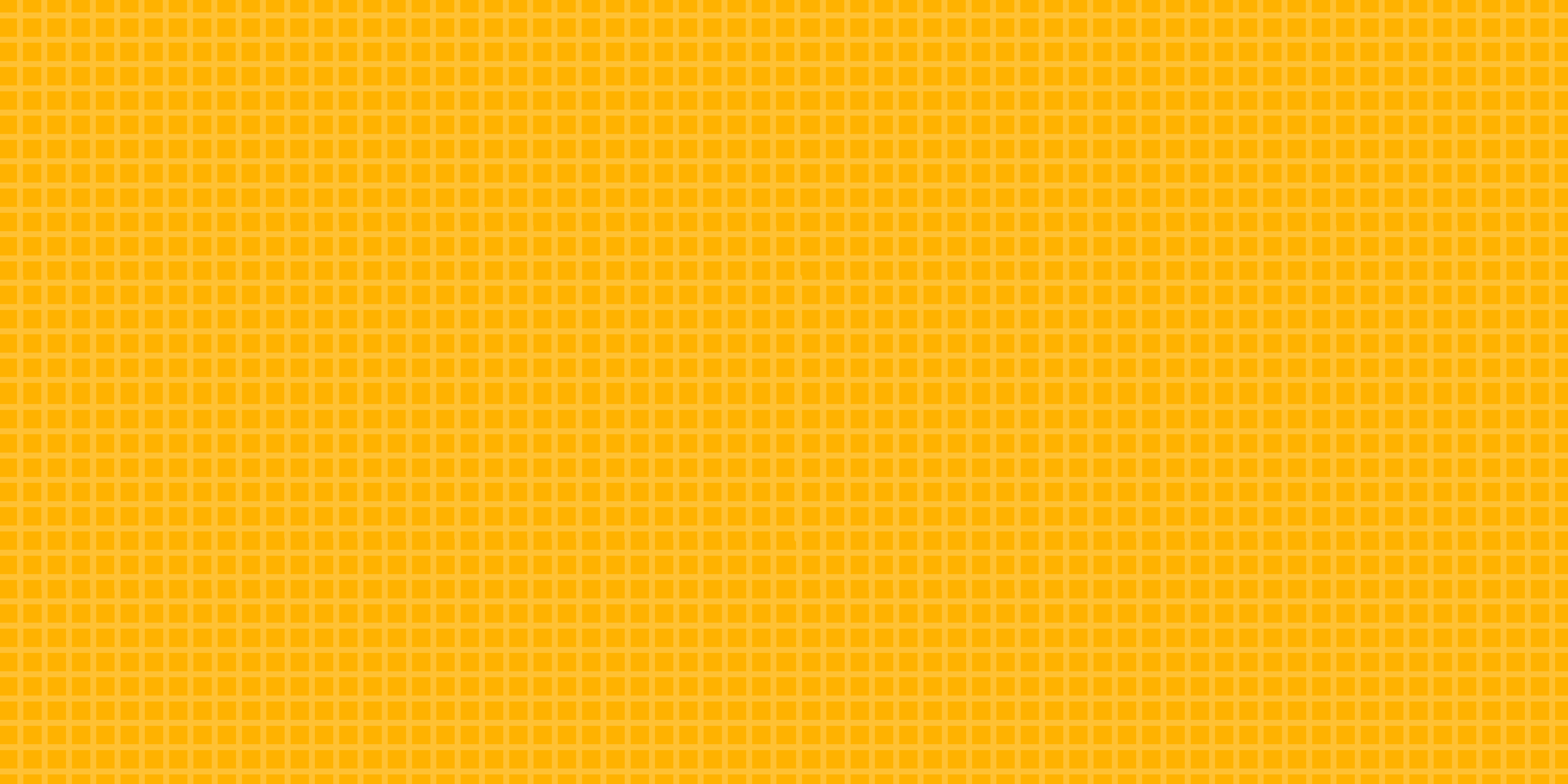 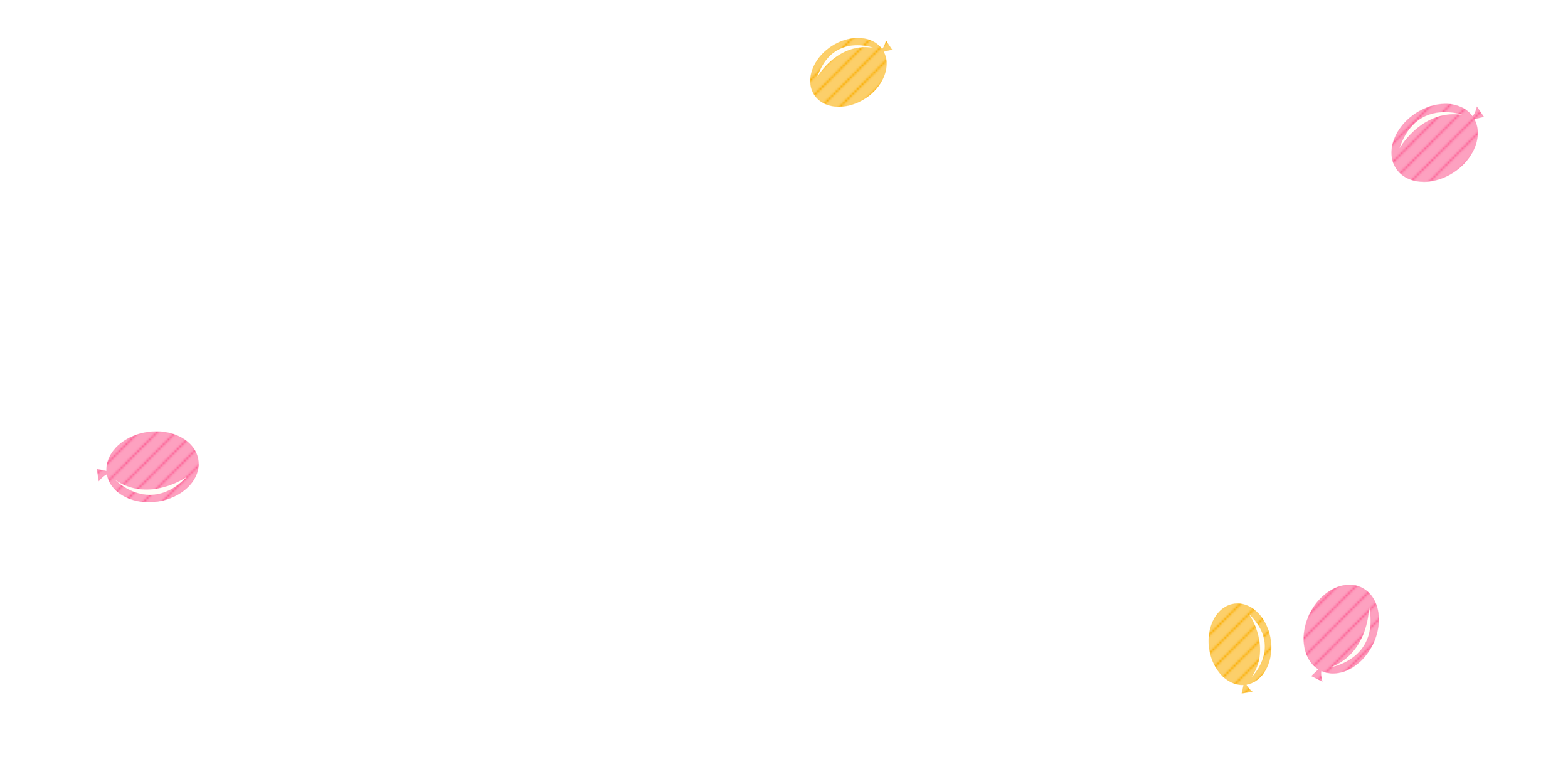 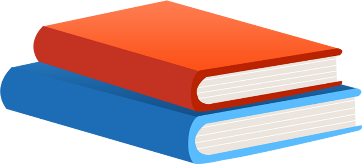 PART01
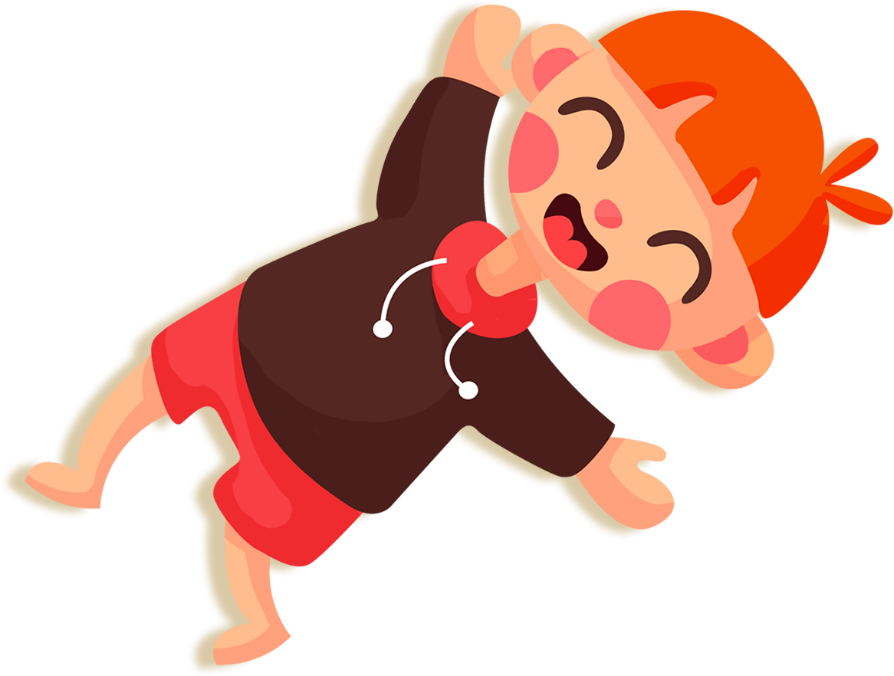 添加文本标题
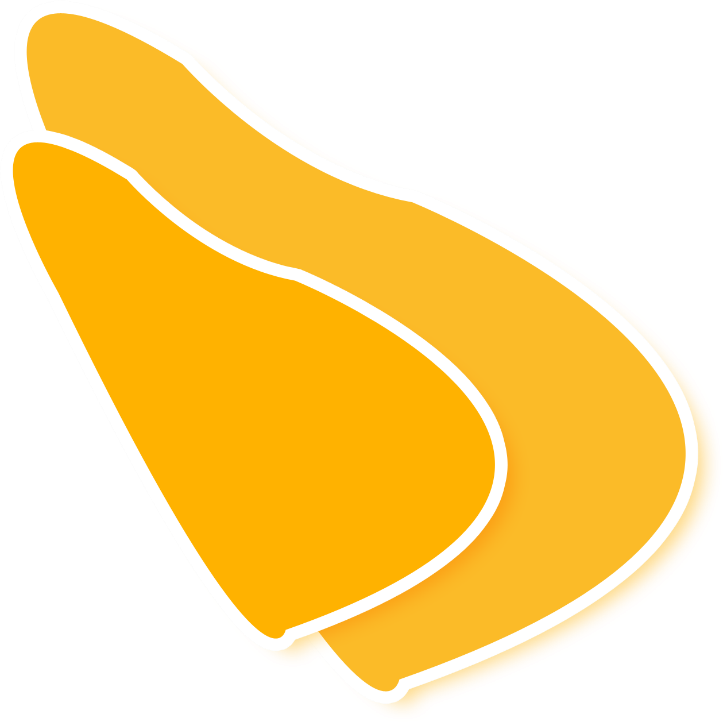 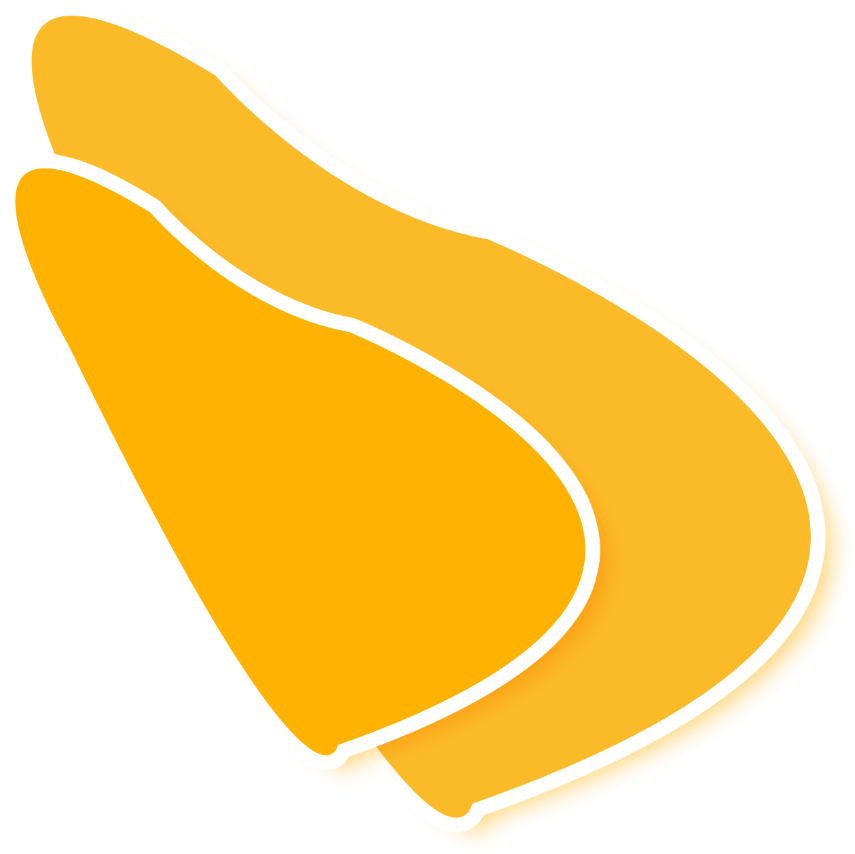 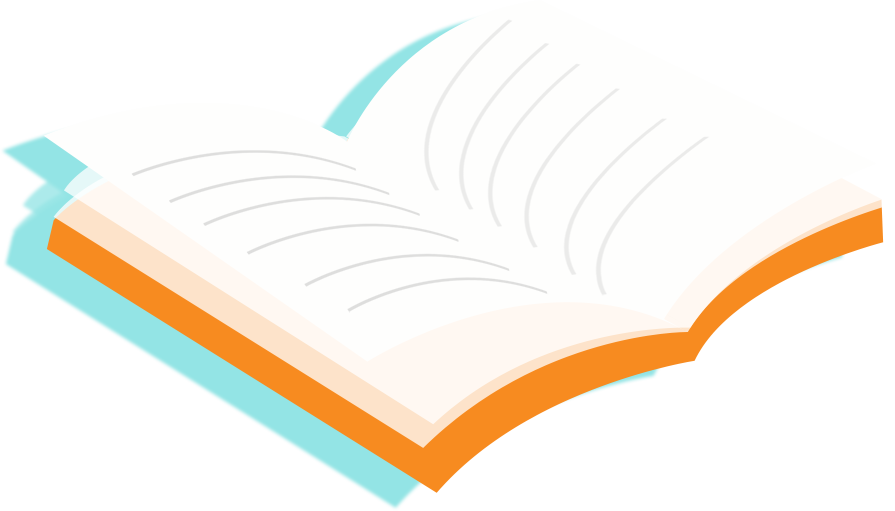 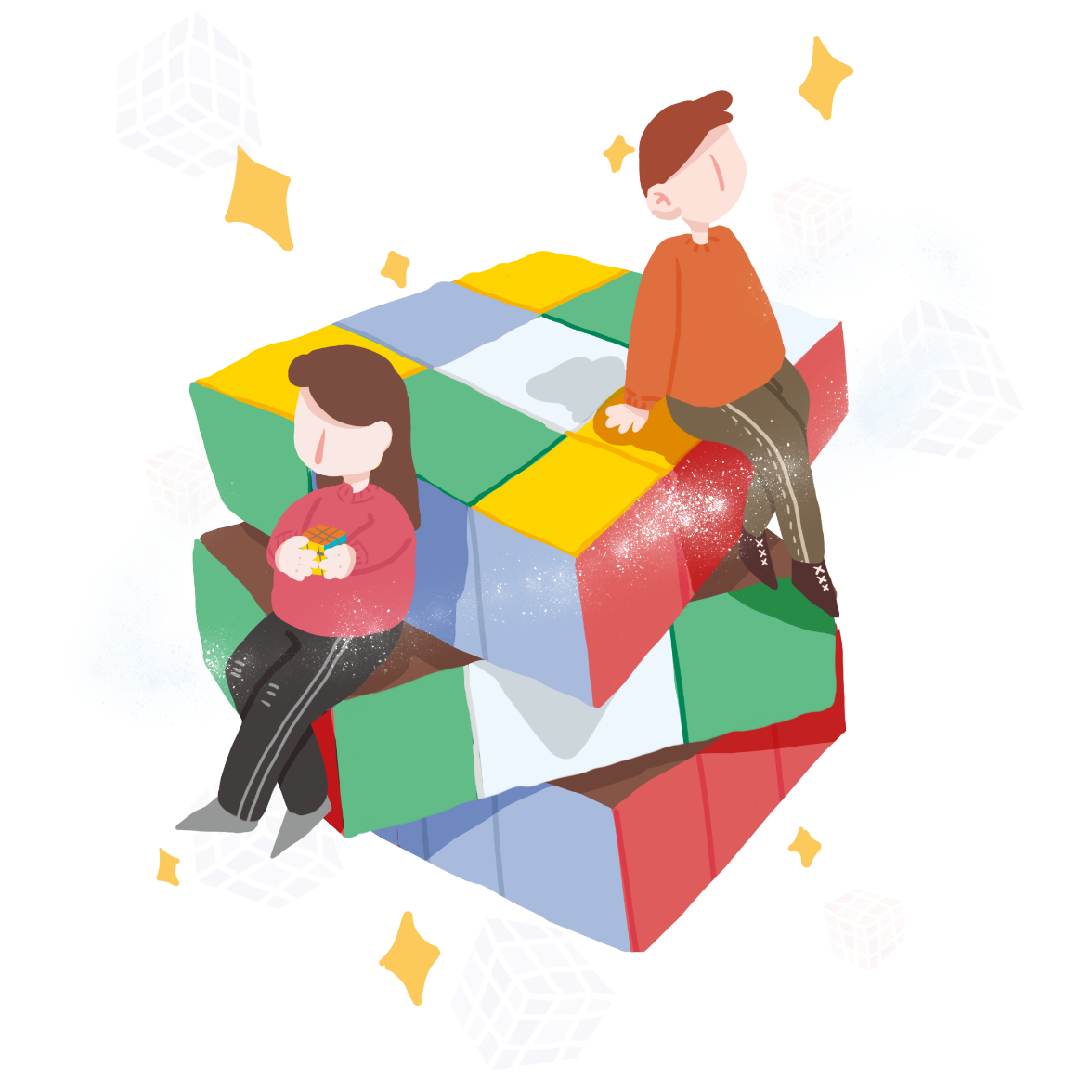 单击此处编辑您要的内容，建议您在展示时采用合适的字体，建议您在展示时采用合适的字体，
单击此处编辑您要的内容，建议您在展示时采用合适的字体，建议您在展示时采用合适的字体，
单击此处编辑您要的内容，建议您在展示时采用合适的字体，建议您在展示时采用合适的字体，
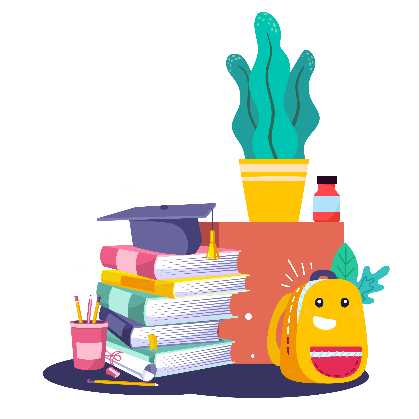 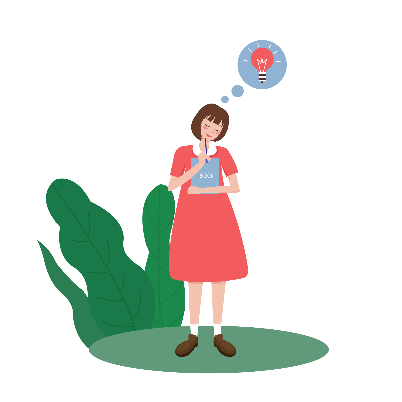 在此输入内容
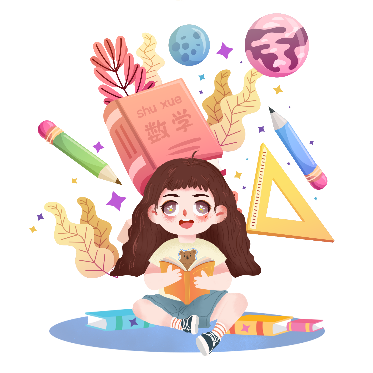 单击此处编辑您要的内容，建议您在展示时采用合适的字体，建议您在展示时采用合适的字体，
在此输入内容
单击此处编辑您要的内容，建议您在展示时采用合适的字体，建议您在展示时采用合适的字体，
在此输入内容
单击此处编辑您要的内容，建议您在展示时采用合适的字体，建议您在展示时采用合适的字体，
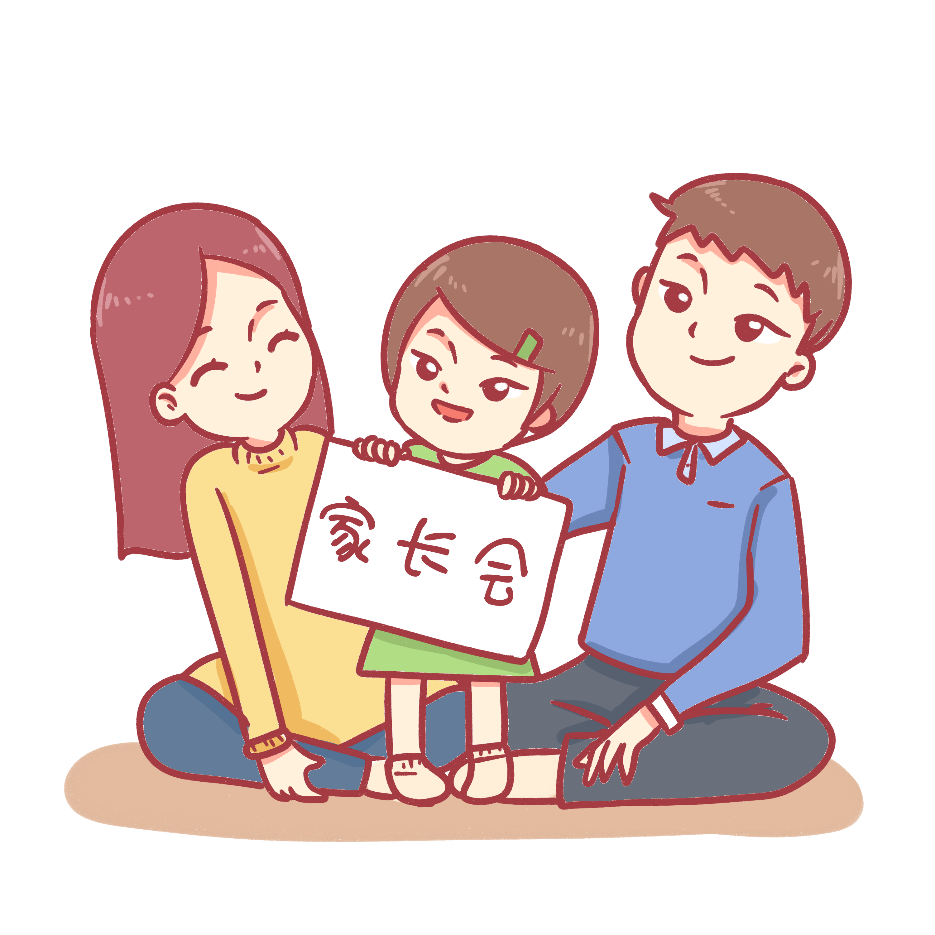 35%
单击此处编辑您要的内容，建议您在展示时采用合适的字体，建议您在展示时采用合适的字体，
24%
单击此处编辑您要的内容，建议您在展示时采用合适的字体，建议您在展示时采用合适的字体，
54%
单击此处编辑您要的内容，建议您在展示时采用合适的字体，建议您在展示时采用合适的字体，
请输入标题
请输入标题
请输入标题
请输入标题
单击此处编辑您要的内容，建议您在展示时采用合适的字体，建议您在展示时采用合适的字体，
单击此处编辑您要的内容，建议您在展示时采用合适的字体，建议您在展示时采用合适的字体，
单击此处编辑您要的内容，建议您在展示时采用合适的字体，建议您在展示时采用合适的字体，
单击此处编辑您要的内容，建议您在展示时采用合适的字体，建议您在展示时采用合适的字体，
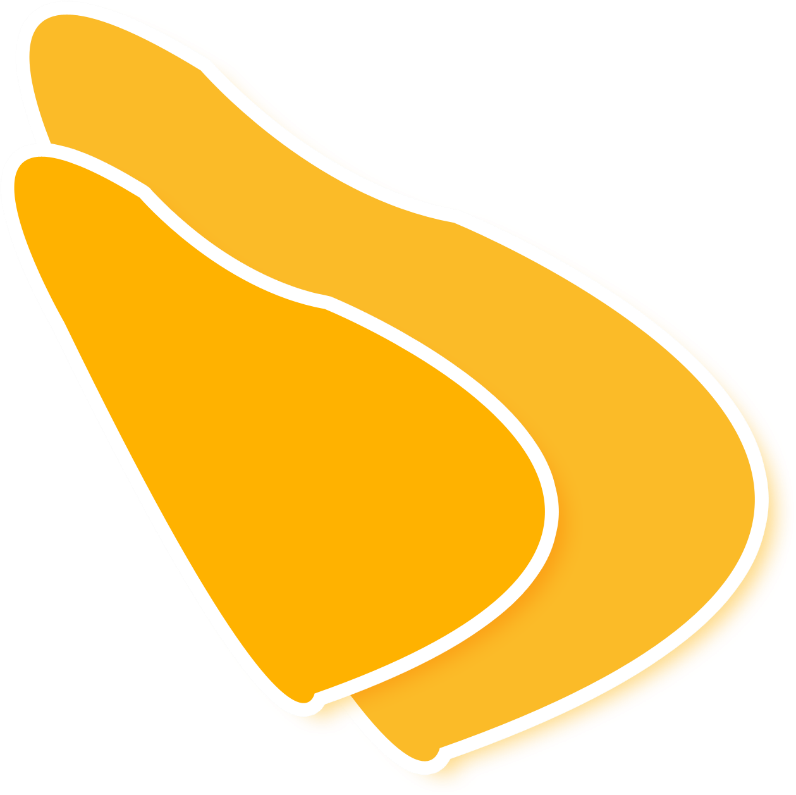 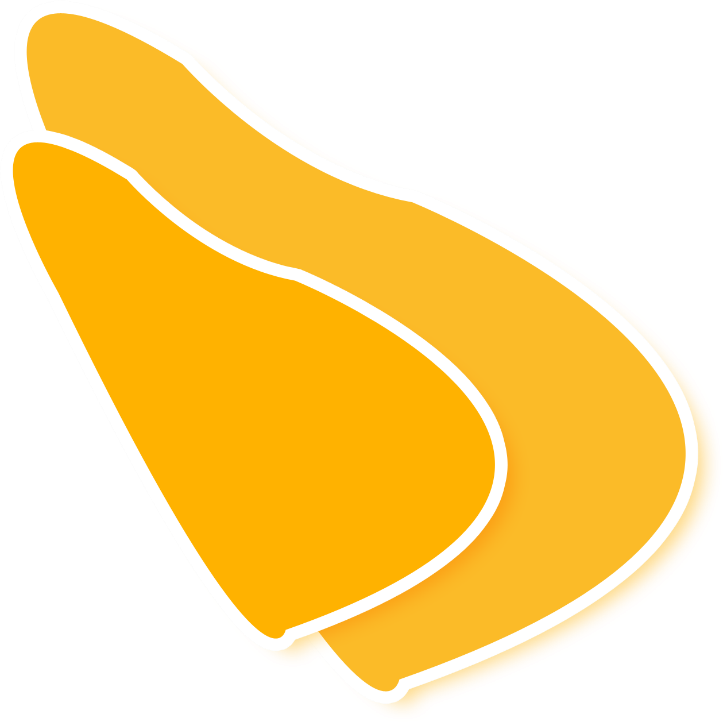 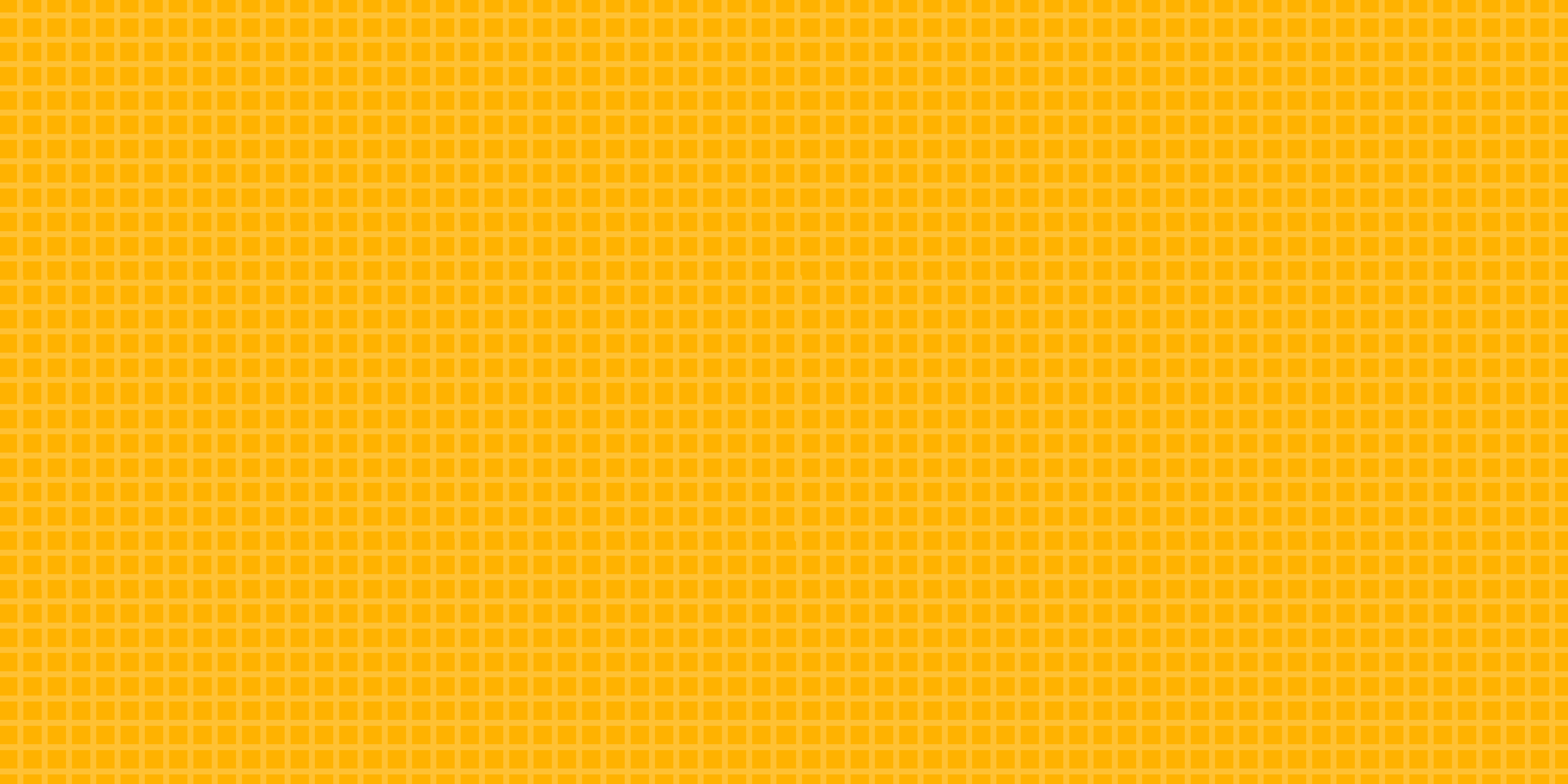 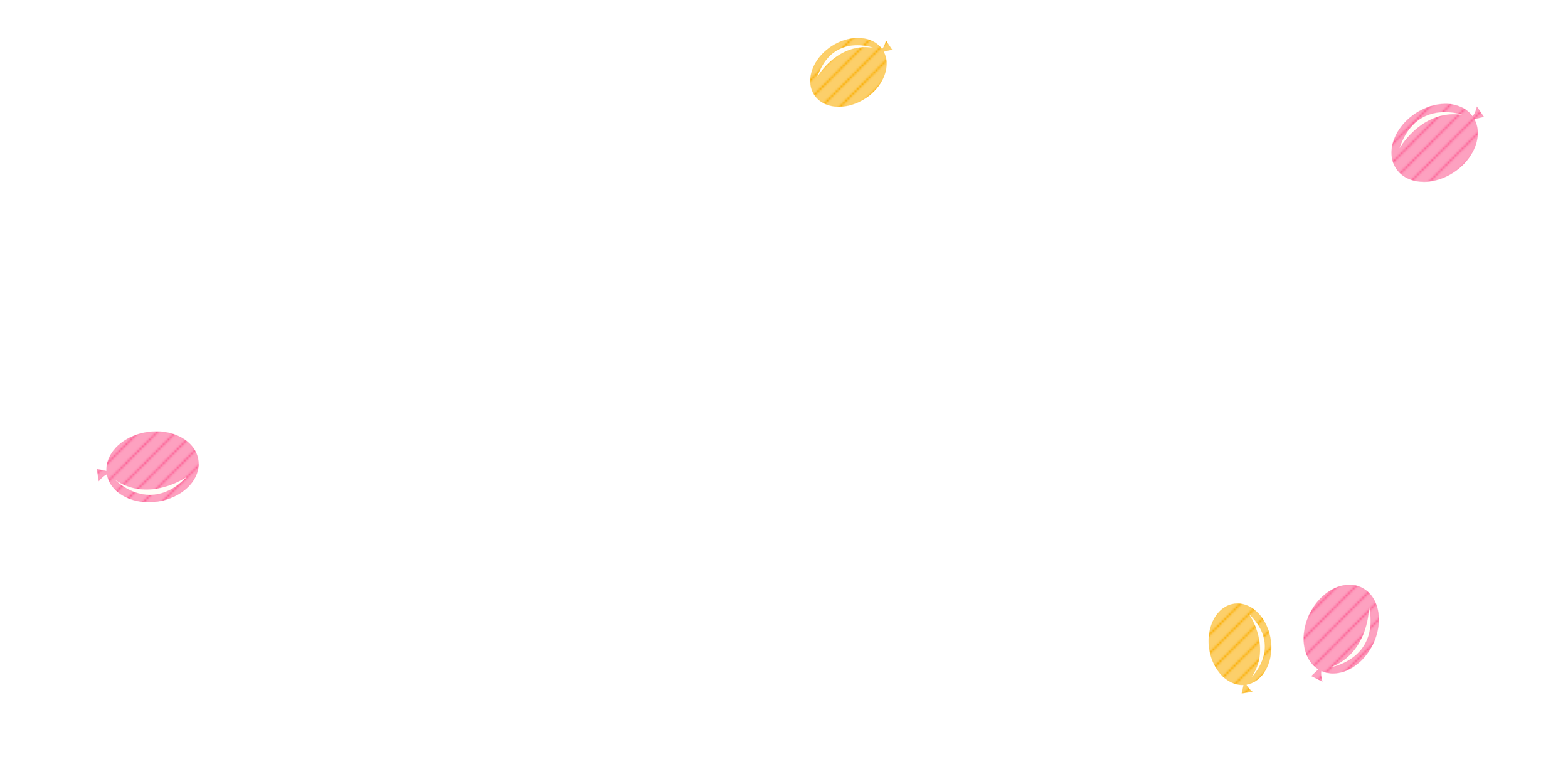 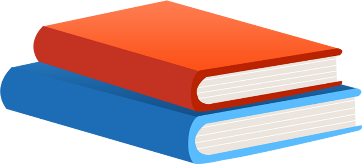 PART02
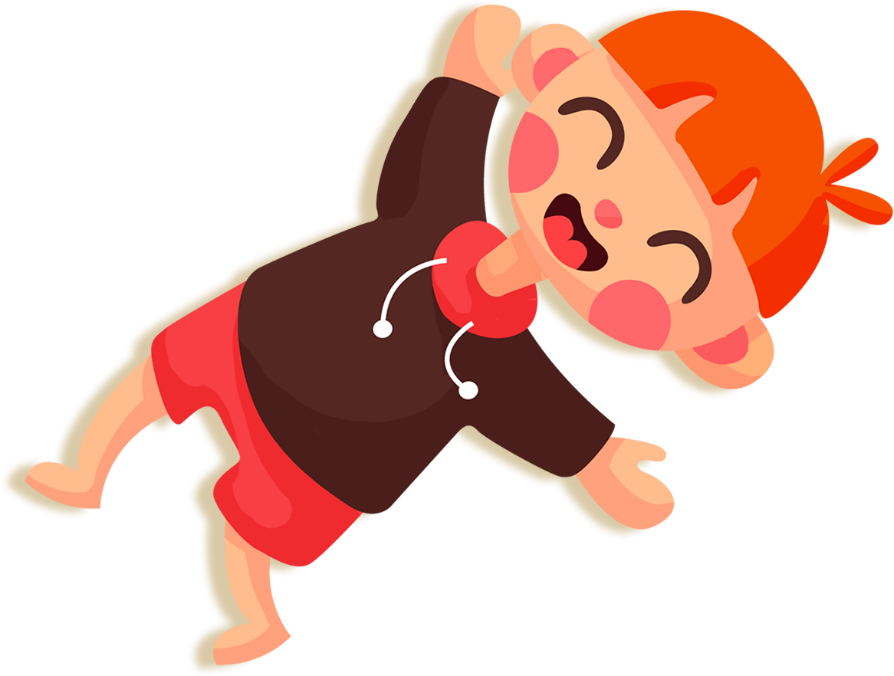 添加文本标题
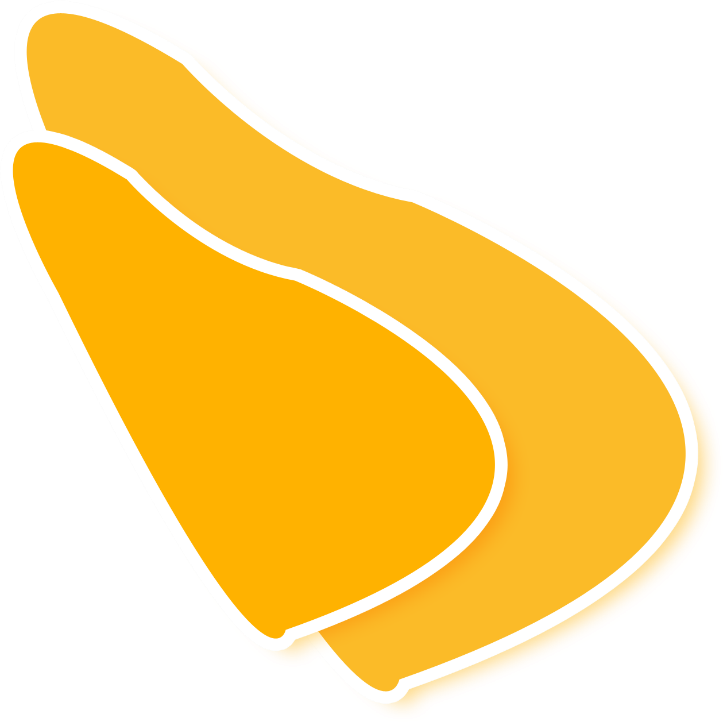 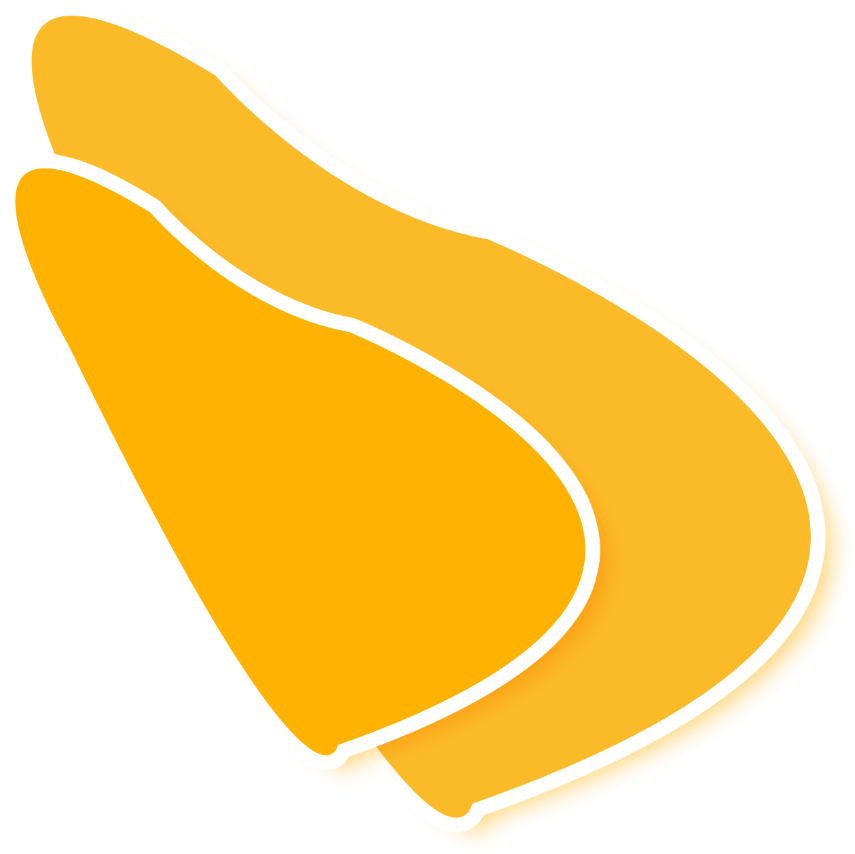 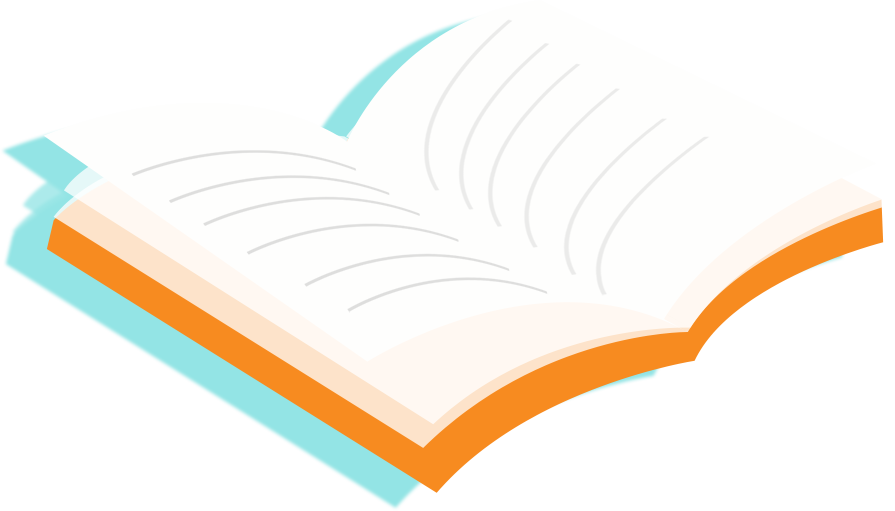 单击此处编辑您要的内容，建议您在展示时采用合适的字体，建议您在展示时采用合适的字体，
单击此处编辑您要的内容，建议您在展示时采用合适的字体，建议您在展示时采用合适的字体，
单击此处编辑您要的内容，建议您在展示时采用合适的字体，建议您在展示时采用合适的字体，
单击此处编辑您要的内容，建议您在展示时采用合适的字体，建议您在展示时采用合适的字体，
请输入标题
请输入标题
请输入标题
请输入标题
1
2
3
4
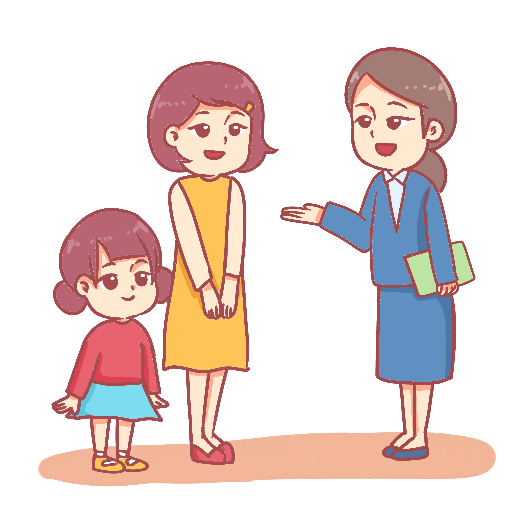 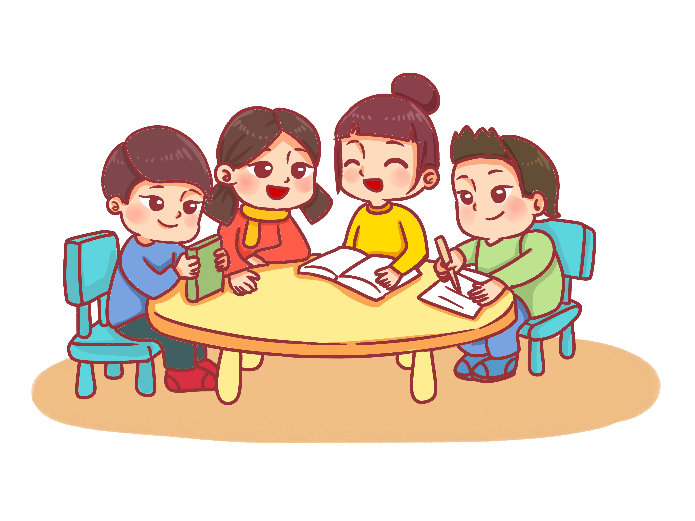 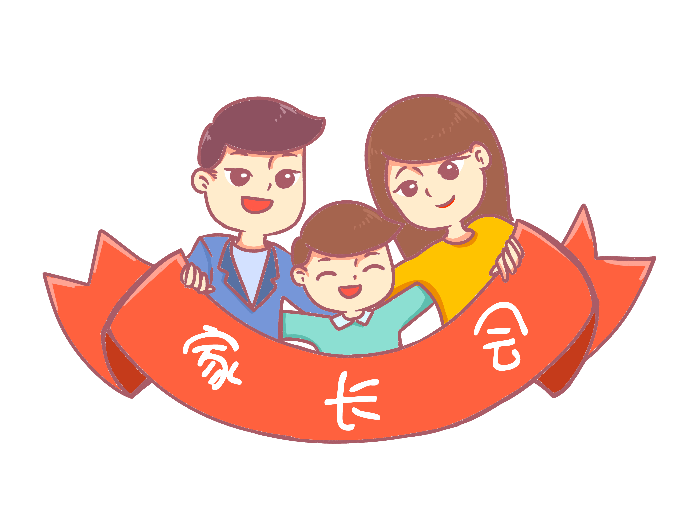 请输入标题
请输入标题
请输入标题
单击此处编辑您要的内容，建议您在展示时采用合适的字体，建议您在展示时采用合适的字体，
单击此处编辑您要的内容，建议您在展示时采用合适的字体，建议您在展示时采用合适的字体，
单击此处编辑您要的内容，建议您在展示时采用合适的字体，建议您在展示时采用合适的字体，
请输入标题
请输入标题
请输入标题
请输入标题
单击此处编辑您要的内容，建议您在展示时采用合适的字体，建议您在展示时采用合适的字体，
单击此处编辑您要的内容，建议您在展示时采用合适的字体，建议您在展示时采用合适的字体，
单击此处编辑您要的内容，建议您在展示时采用合适的字体，建议您在展示时采用合适的字体，
单击此处编辑您要的内容，建议您在展示时采用合适的字体，建议您在展示时采用合适的字体，
请输入标题
请输入标题
单击此处编辑您要的内容，建议您在展示时采用合适的字体，建议您在展示时采用合适的字体，
单击此处编辑您要的内容，建议您在展示时采用合适的字体，建议您在展示时采用合适的字体，
请输入标题
请输入标题
单击此处编辑您要的内容，建议您在展示时采用合适的字体，建议您在展示时采用合适的字体，
单击此处编辑您要的内容，建议您在展示时采用合适的字体，建议您在展示时采用合适的字体，
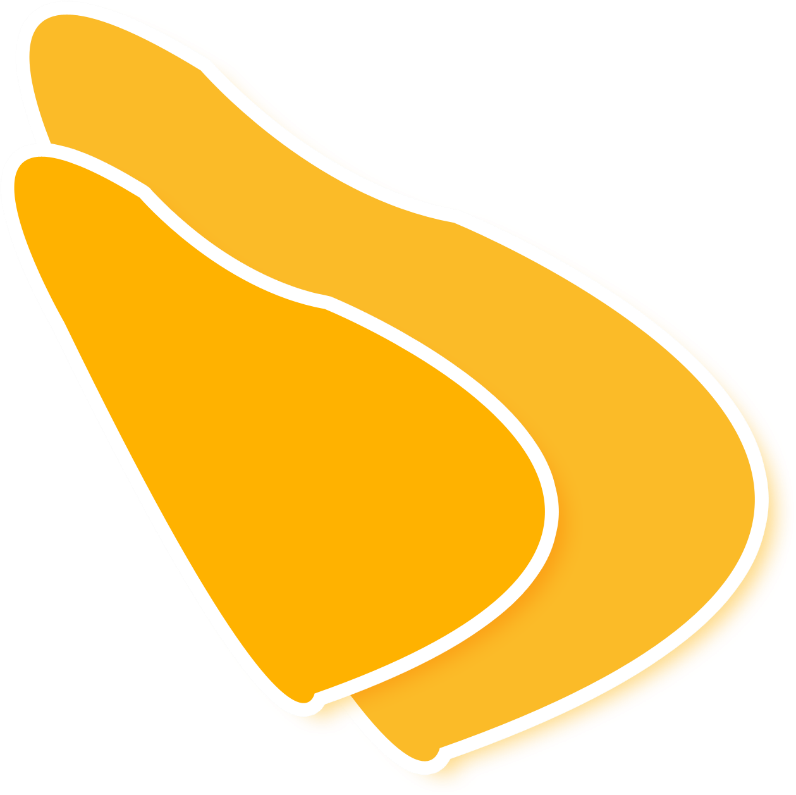 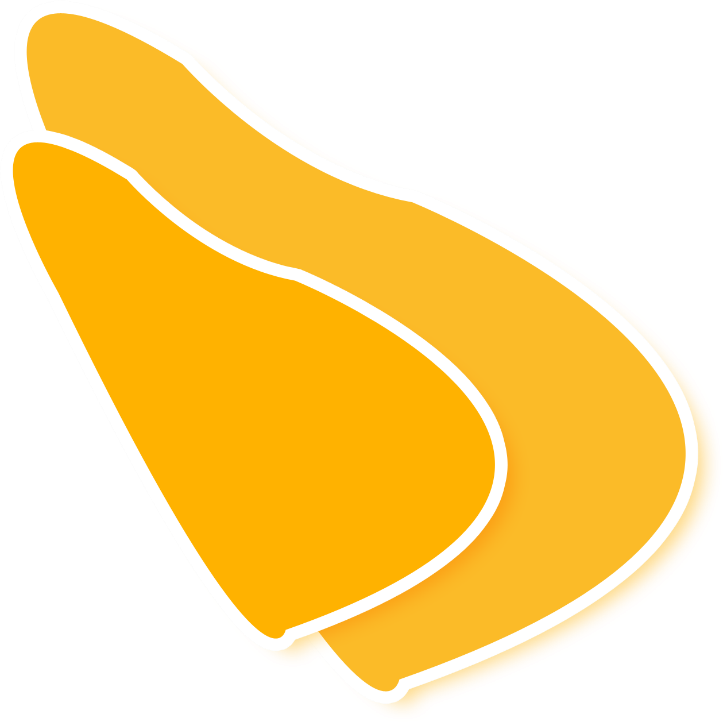 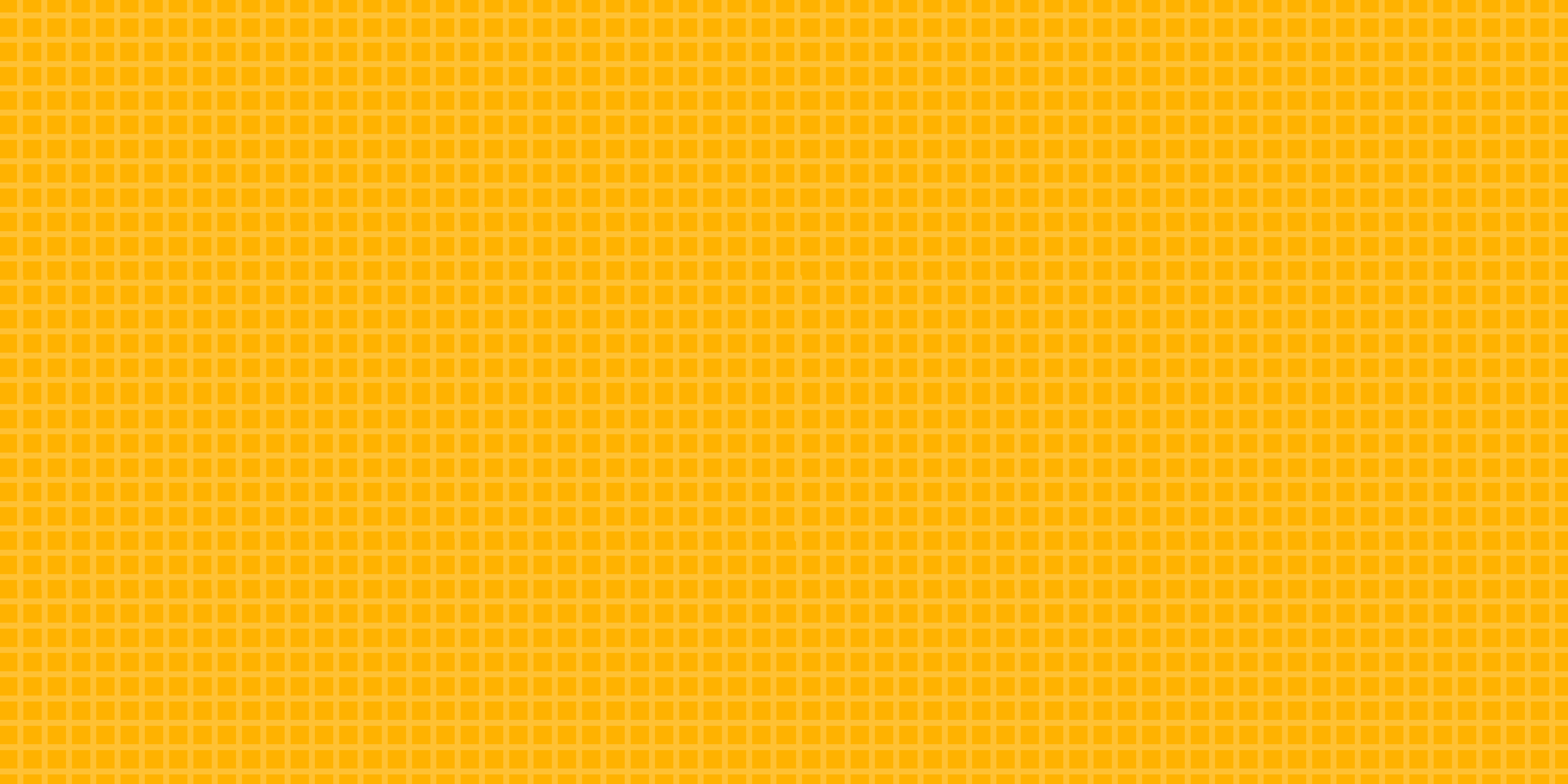 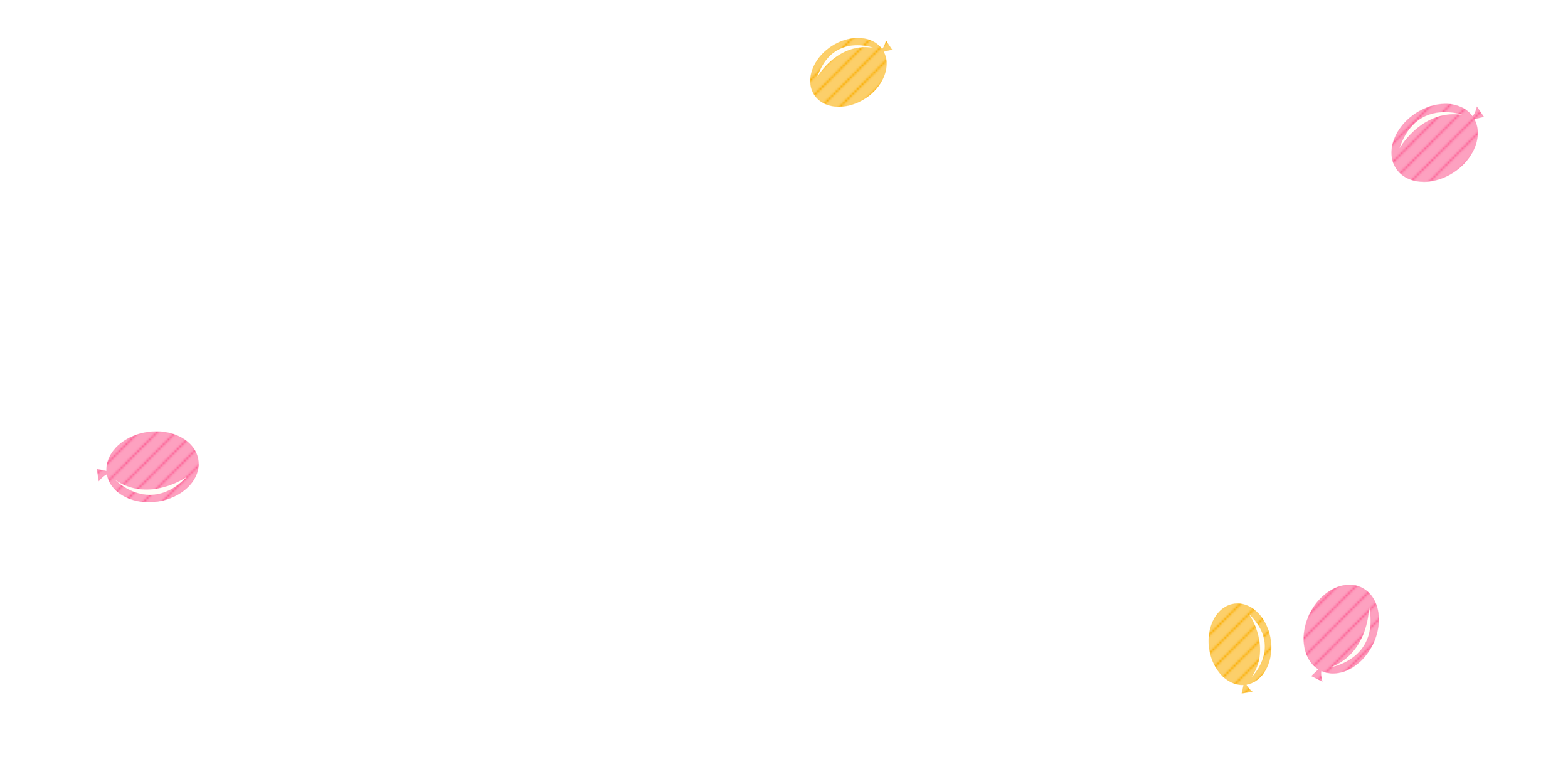 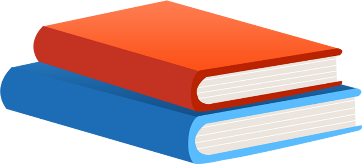 PART03
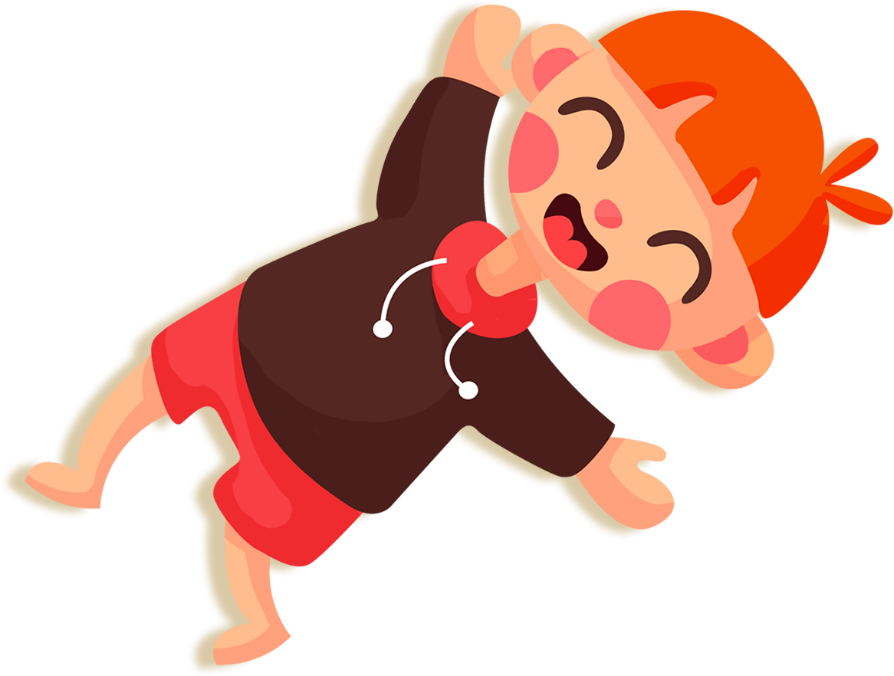 添加文本标题
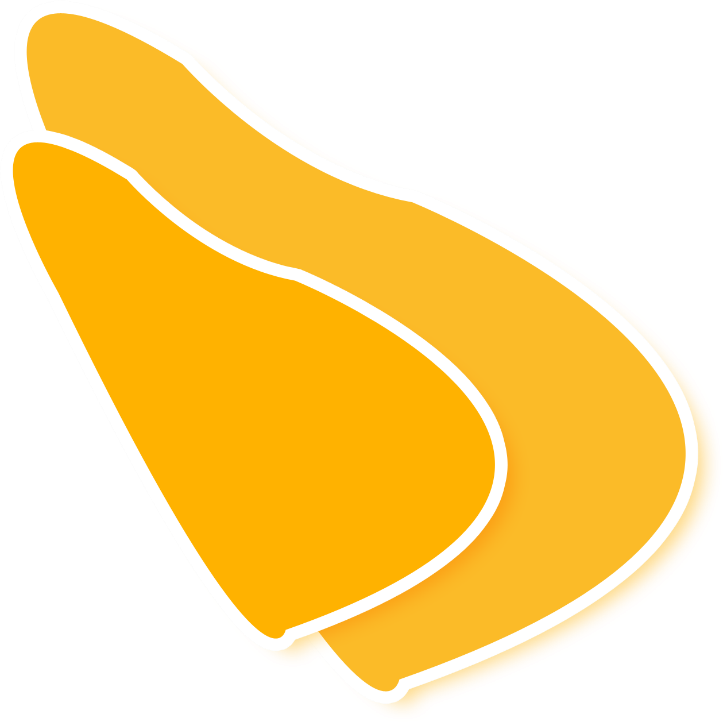 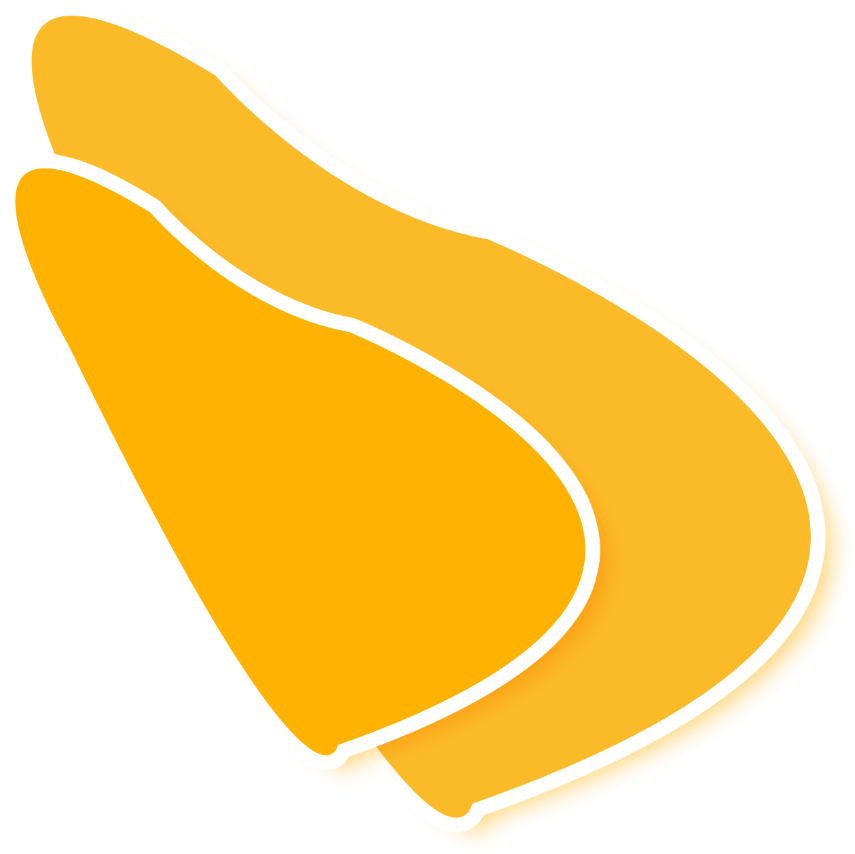 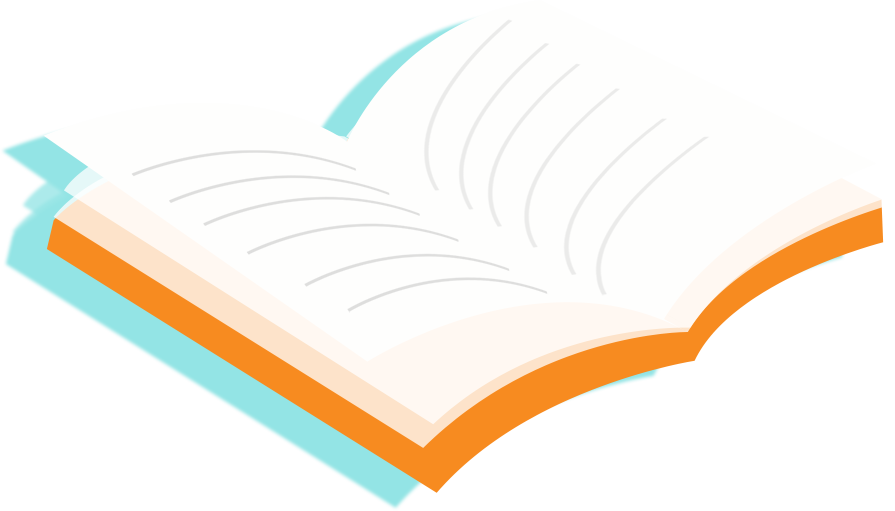 请输入标题
单击此处编辑您要的内容，建议您在展示时采用合适的字体，建议您在展示时采用合适的字体，
请输入标题
请输入标题
单击此处编辑您要的内容，建议您在展示时采用合适的字体，建议您在展示时采用合适的字体，
单击此处编辑您要的内容，建议您在展示时采用合适的字体，建议您在展示时采用合适的字体，
请输入标题
请输入标题
请输入标题
单击此处编辑您要的内容，建议您在展示时采用合适的字体，建议您在展示时采用合适的字体，
单击此处编辑您要的内容，建议您在展示时采用合适的字体，建议您在展示时采用合适的字体，
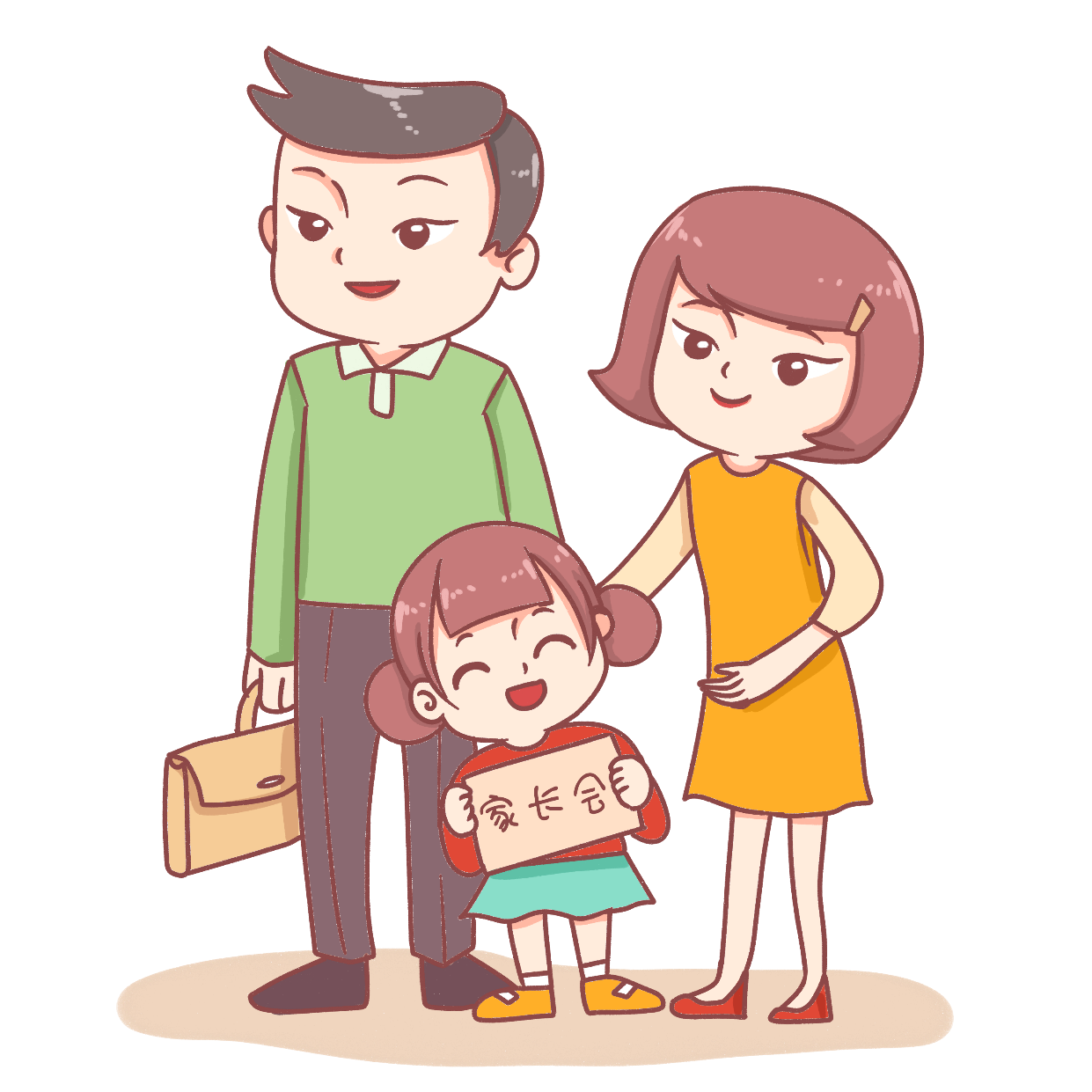 请输入标题
单击此处编辑您要的内容，建议您在展示时采用合适的字体，建议您在展示时采用合适的字体，
单击此处编辑您要的内容，建议您在展示时采用合适的字体，建议您在展示时采用合适的字体，
单击此处编辑您要的内容，建议您在展示时采用合适的字体，建议您在展示时采用合适的字体，
请输入标题
请输入标题
请输入标题
在此输入内容
在此输入内容
在此输入内容
在此输入内容
单击此处编辑您要的内容，建议您在展示时采用合适的字体，建议您在展示时采用合适的字体，
单击此处编辑您要的内容，建议您在展示时采用合适的字体，建议您在展示时采用合适的字体，
单击此处编辑您要的内容，建议您在展示时采用合适的字体，建议您在展示时采用合适的字体，
单击此处编辑您要的内容，建议您在展示时采用合适的字体，建议您在展示时采用合适的字体，
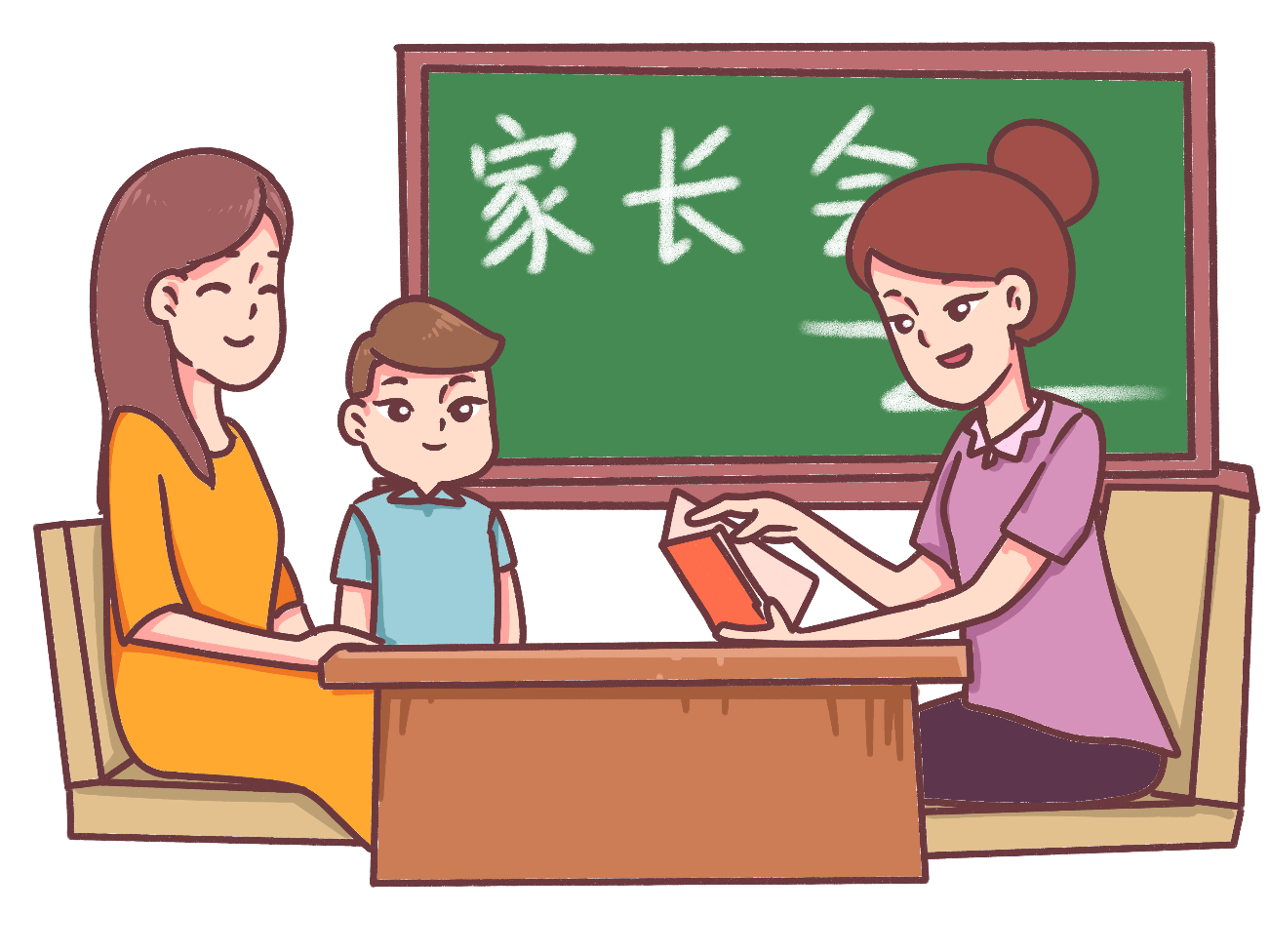 在此输入内容
在此输入内容
在此输入内容
单击此处编辑您要的内容，建议您在展示时采用合适的字体，
单击此处编辑您要的内容，建议您在展示时采用合适的字体，
单击此处编辑您要的内容，建议您在展示时采用合适的字体，
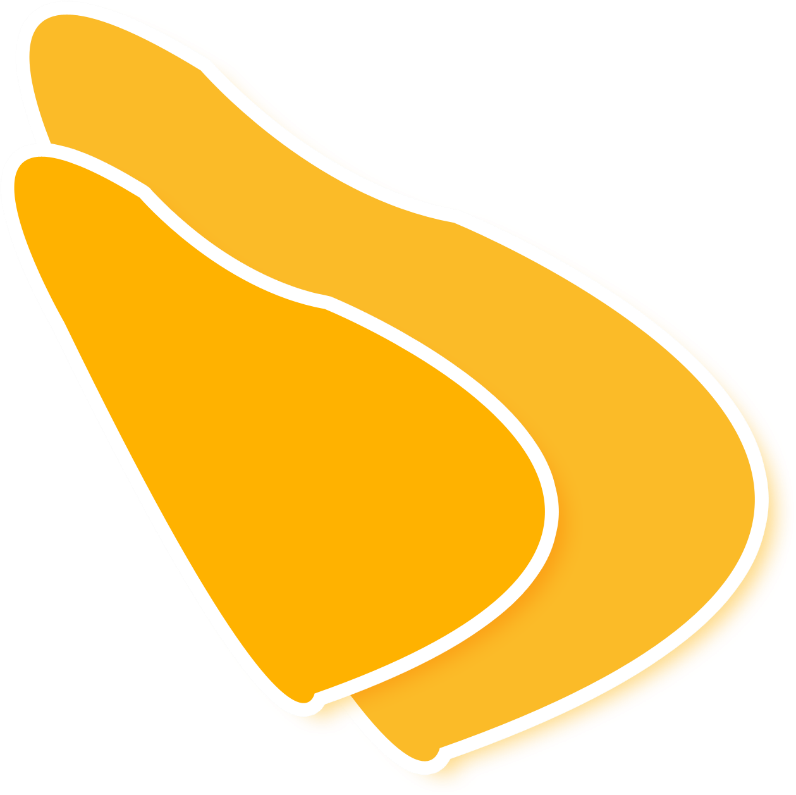 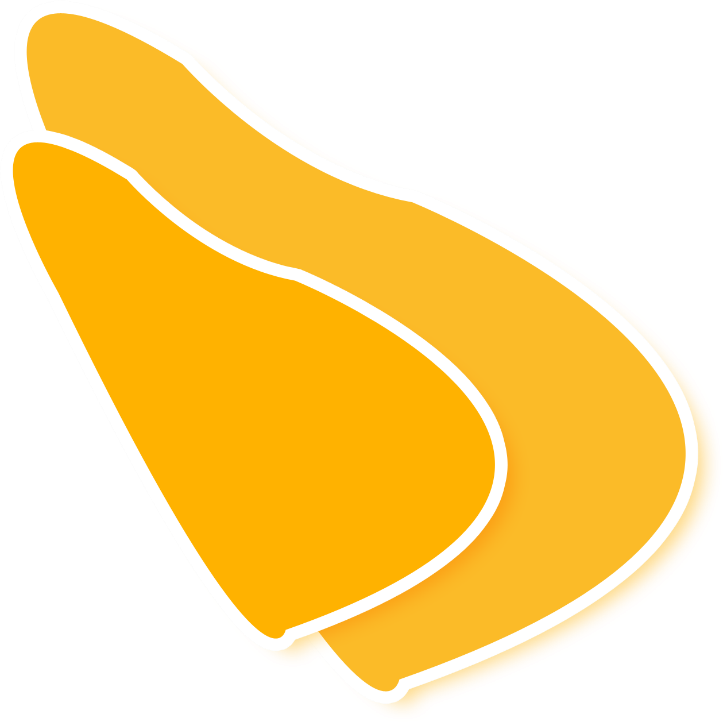 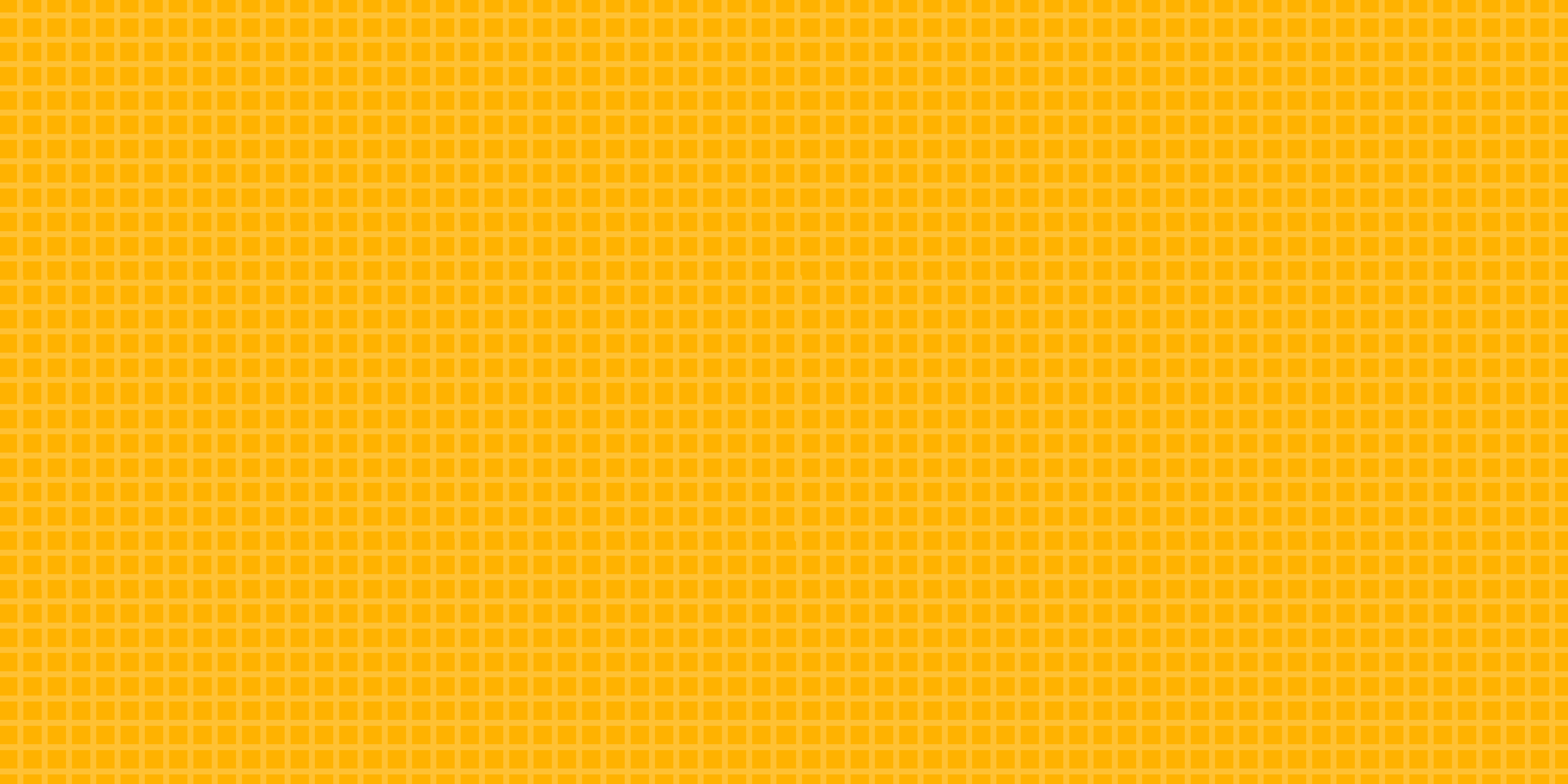 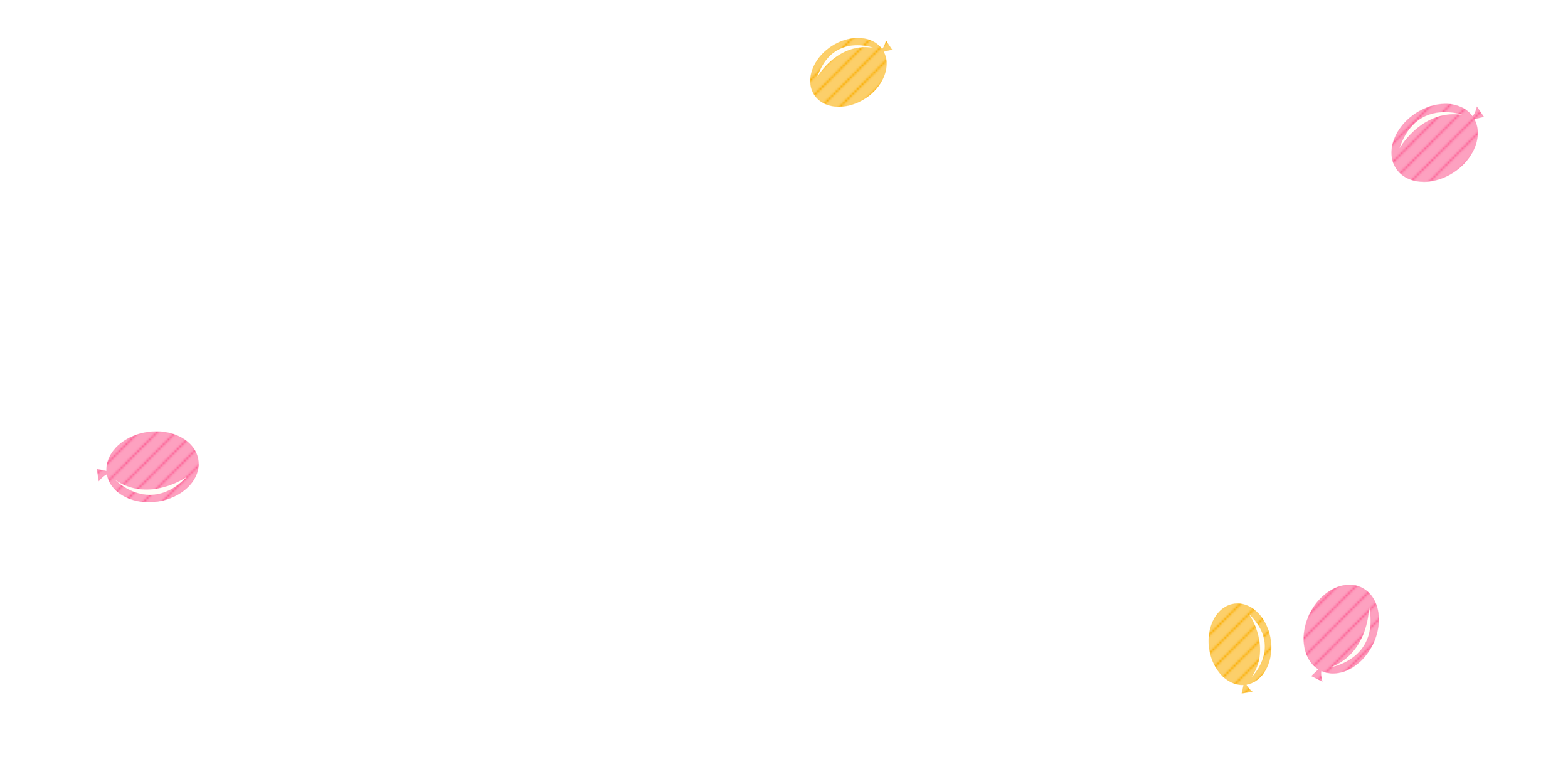 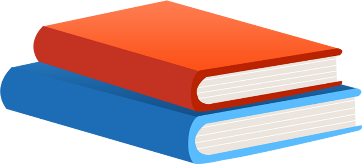 PART04
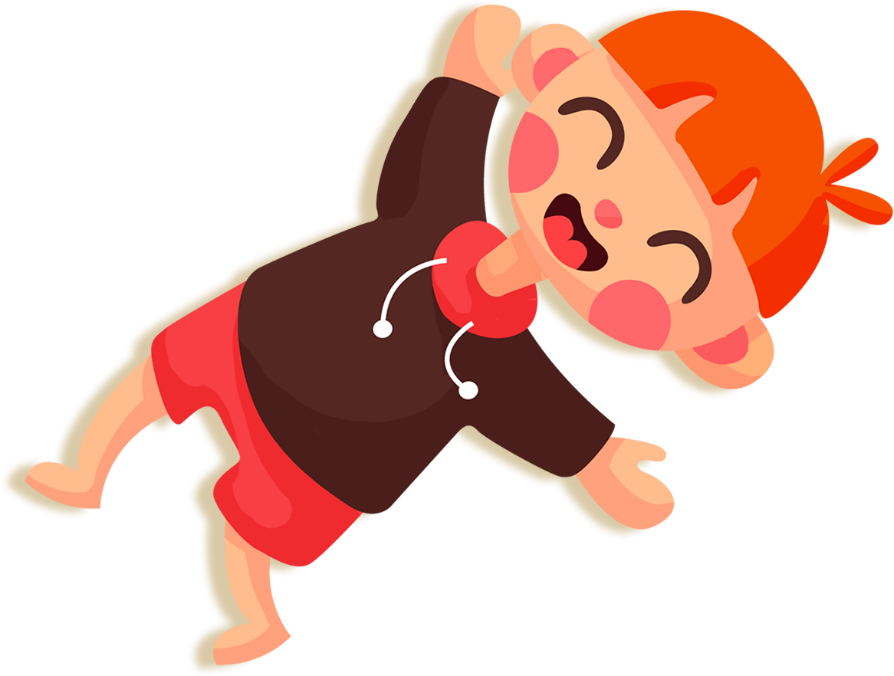 添加文本标题
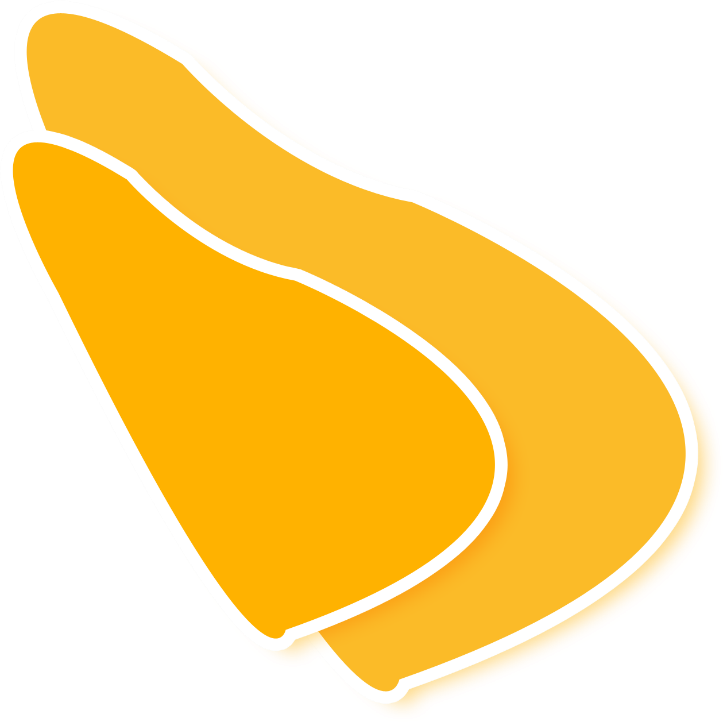 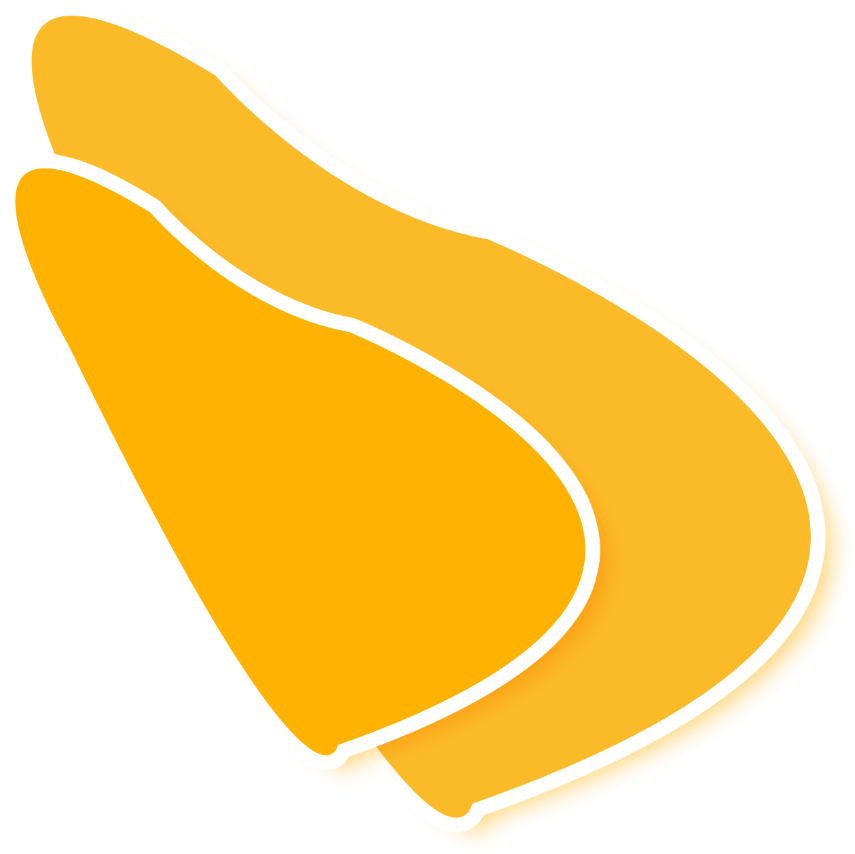 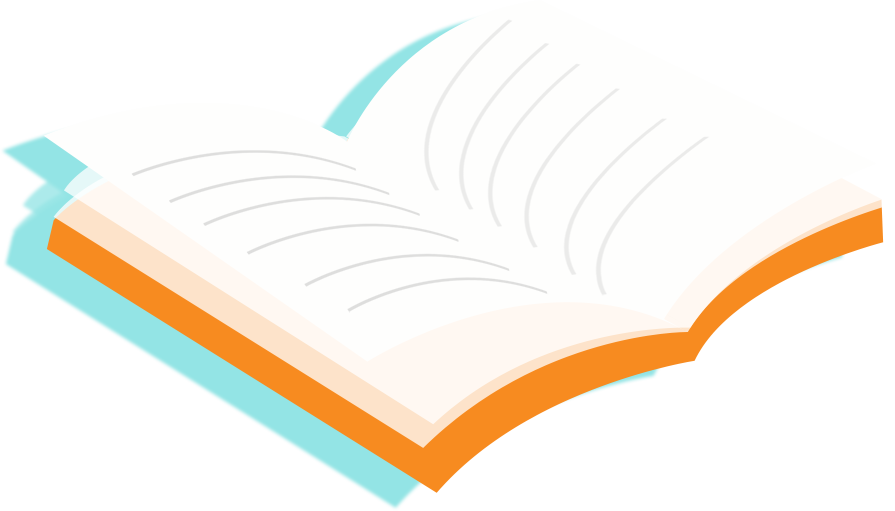 在此输入内容
在此输入内容
在此输入内容
单击此处编辑您要的内容，建议您在展示时采用合适的字体，建议您在展示时采用合适的字体，
单击此处编辑您要的内容，建议您在展示时采用合适的字体，建议您在展示时采用合适的字体，
单击此处编辑您要的内容，建议您在展示时采用合适的字体，建议您在展示时采用合适的字体，
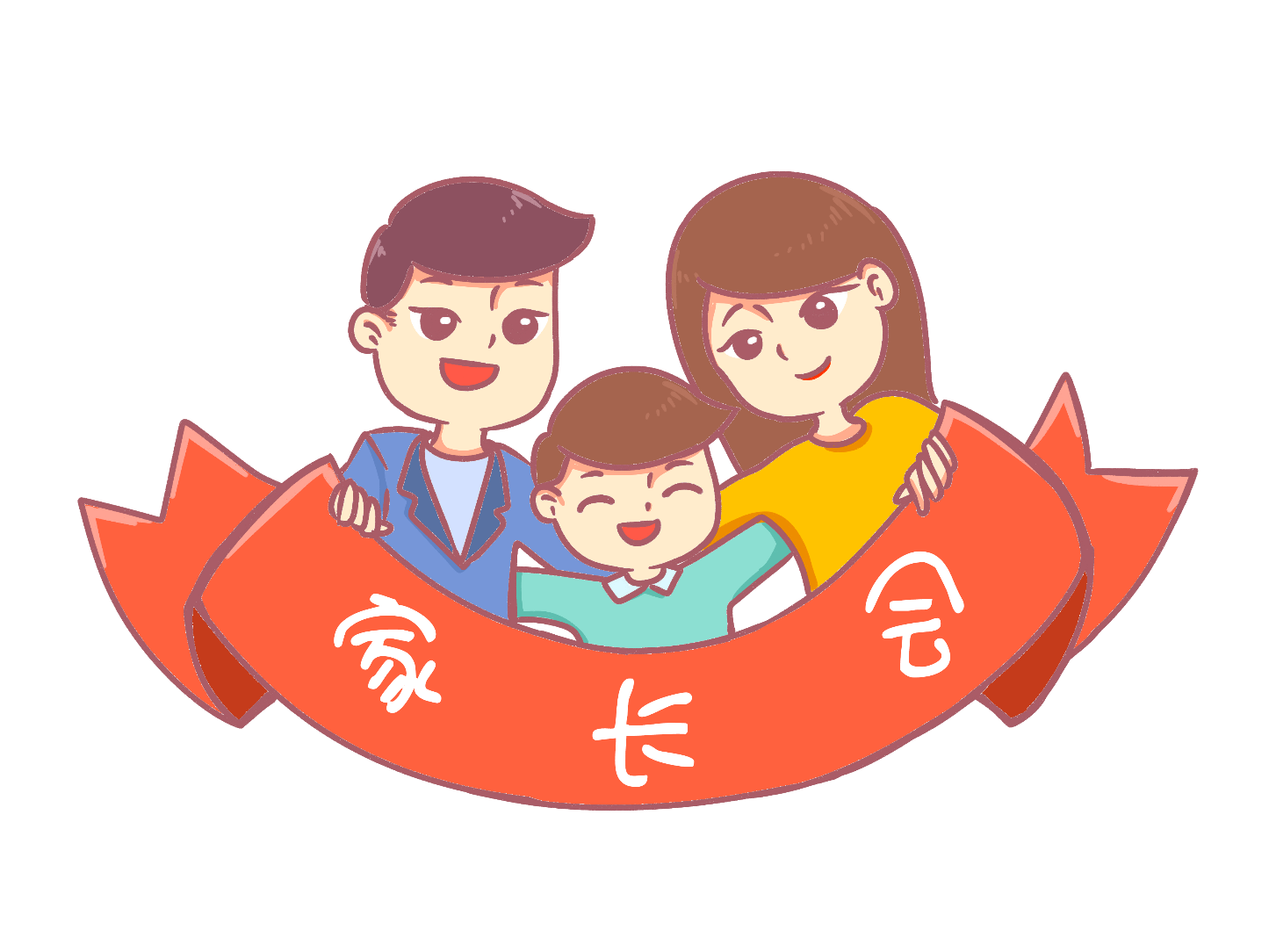 在此输入内容
单击此处编辑您要的内容，建议您在展示时采用合适的字体，建议您在展示时采用合适的字体，
在此输入内容
单击此处编辑您要的内容，建议您在展示时采用合适的字体，建议您在展示时采用合适的字体，
在此输入内容
单击此处编辑您要的内容，建议您在展示时采用合适的字体，建议您在展示时采用合适的字体，
在此输入内容
单击此处编辑您要的内容，建议您在展示时采用合适的字体，建议您在展示时采用合适的字体，
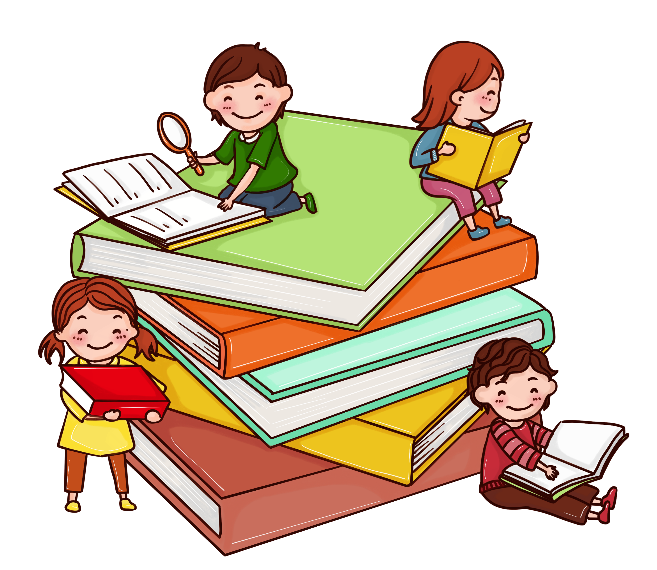 在此输入内容
在此输入内容
单击此处编辑您要的内容，建议您在展示时采用合适的字体，建议您在展示时采用合适的字体，
单击此处编辑您要的内容，建议您在展示时采用合适的字体，建议您在展示时采用合适的字体，
30%
60%
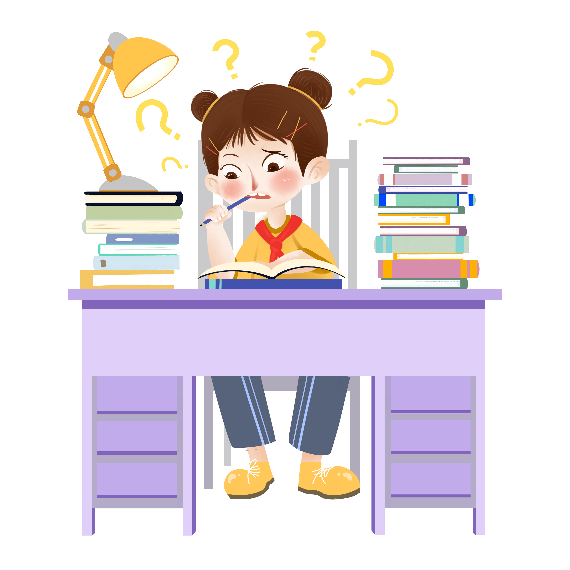 请输入标题
请输入标题
请输入标题
请输入标题
单击此处编辑您要的内容，建议您在展示时采用合适的字体，议您在展示时采用合适的字体，
单击此处编辑您要的内容，建议您在展示时采用合适的字体，建议您在展示时采用合适的字体，
单击此处编辑您要的内容，建议您在展示时采用合适的字体，建议您在展示时采用合适的字体，
单击此处编辑您要的内容，建议您在展示时采用合适的字体，建议您在展示时采用合适的字体，
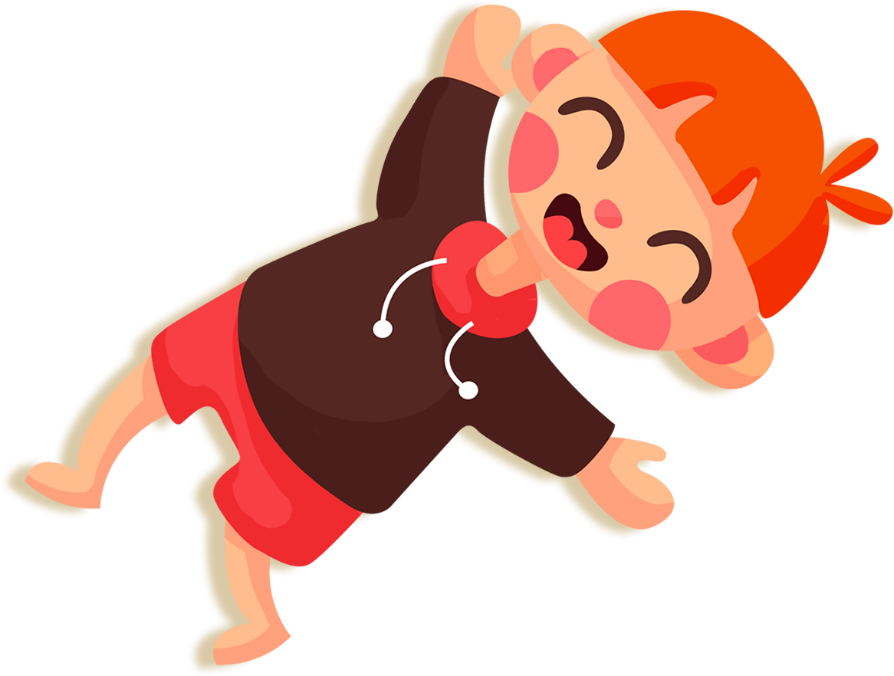 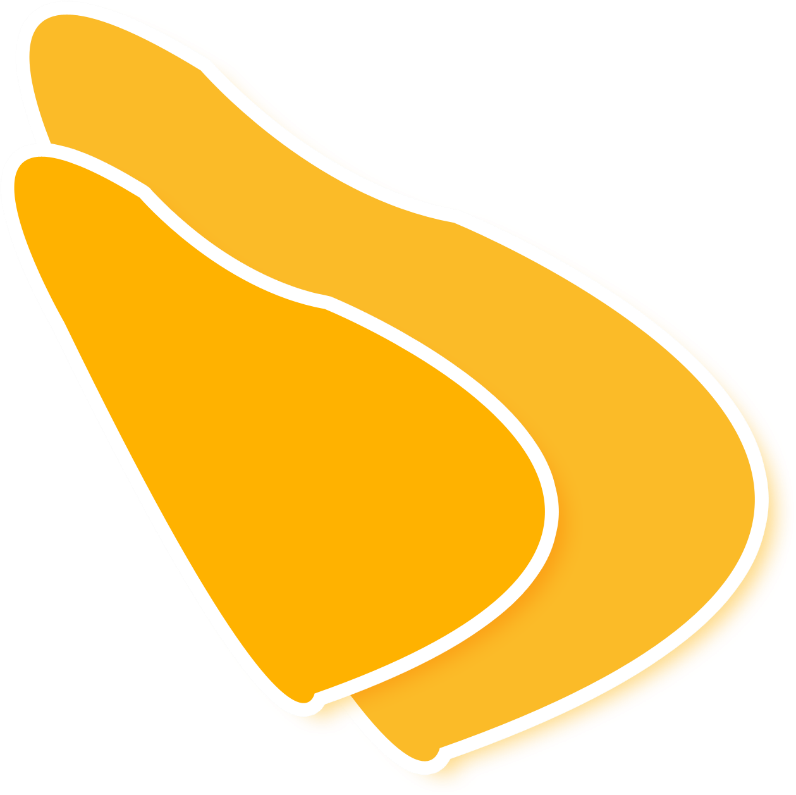 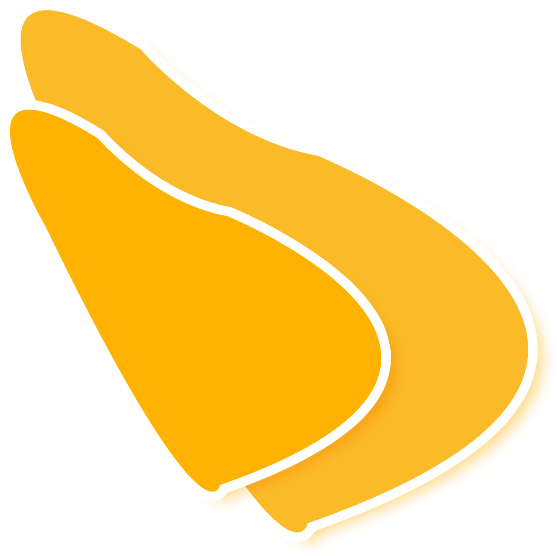 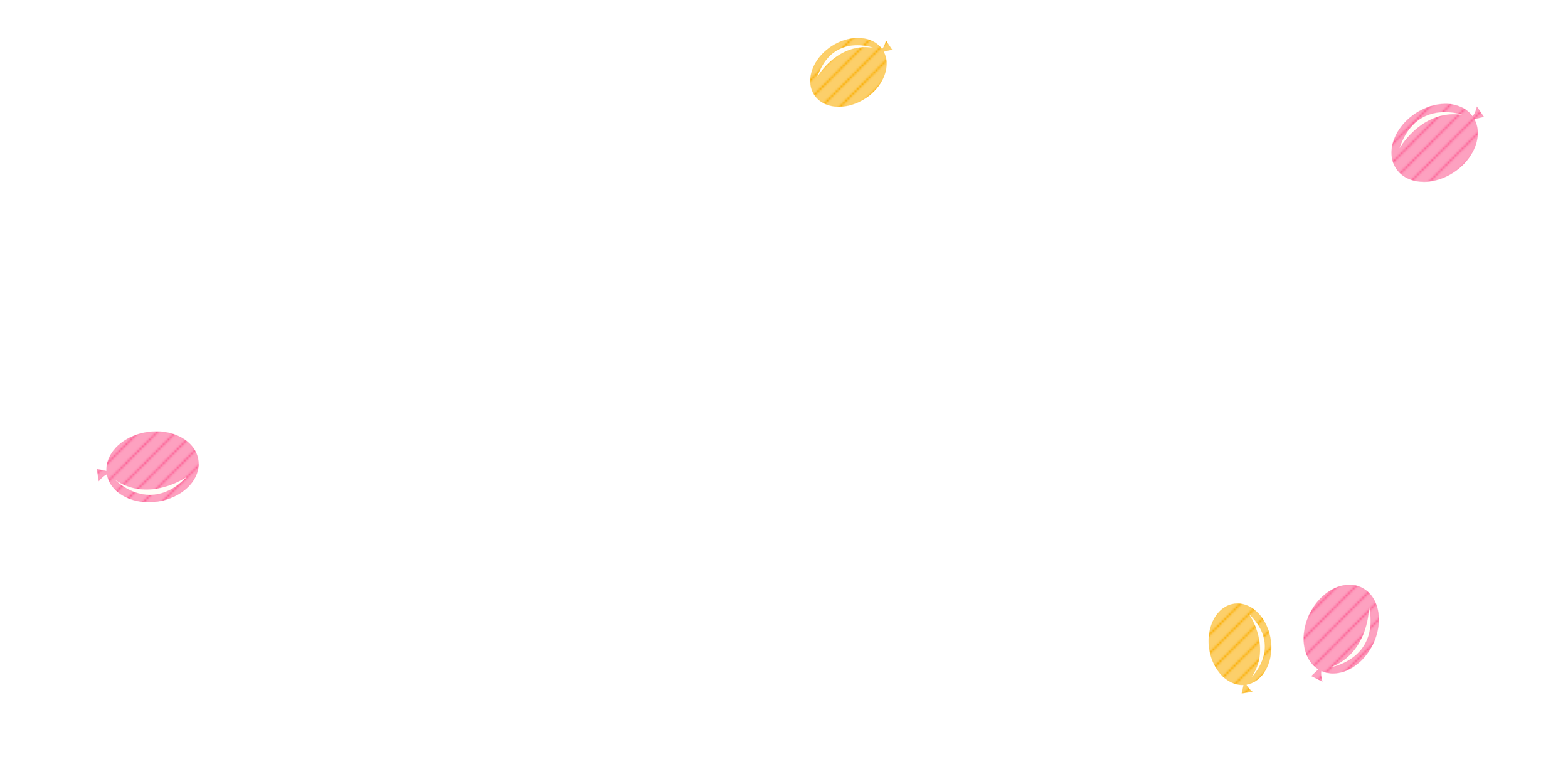 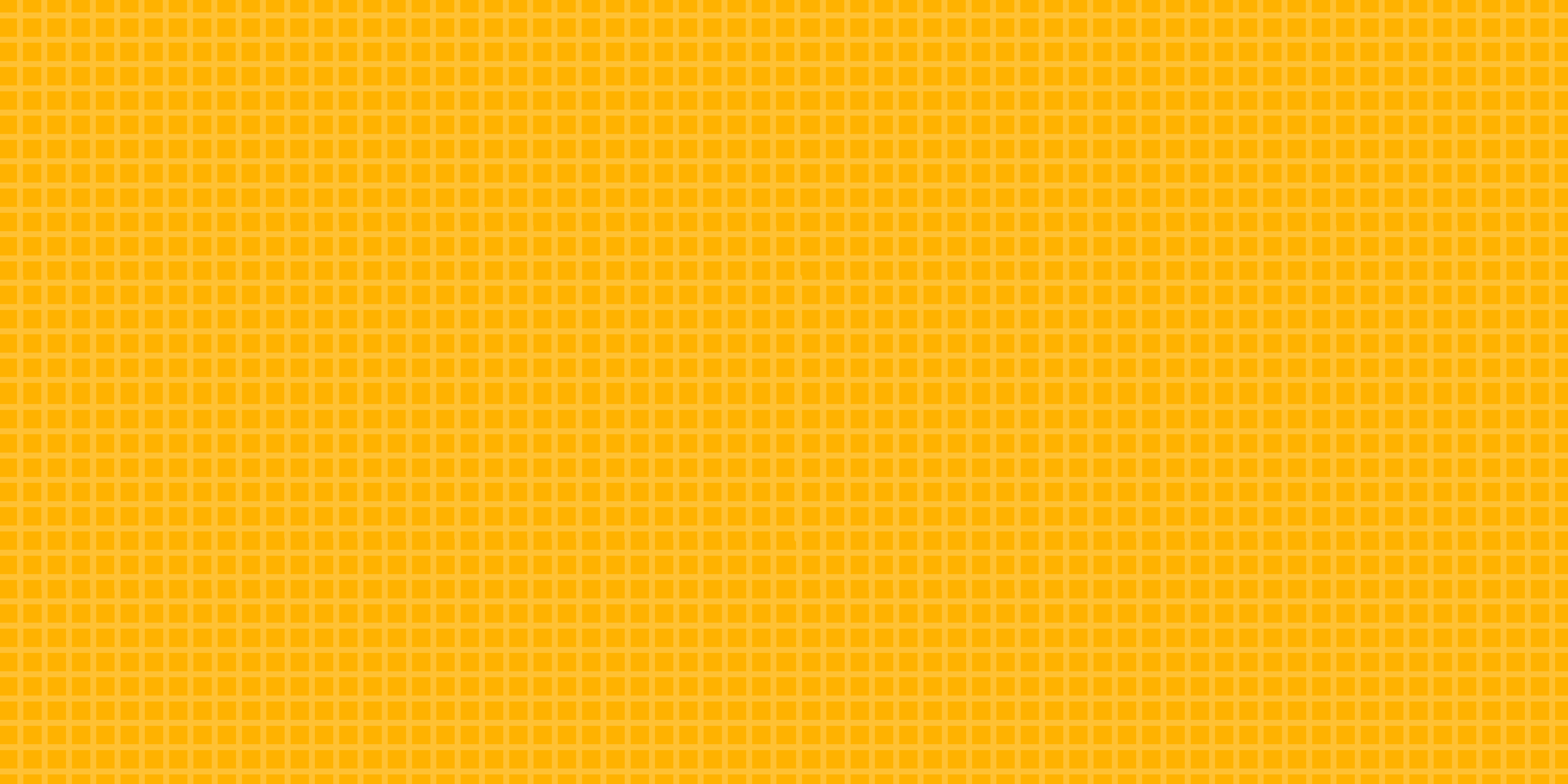 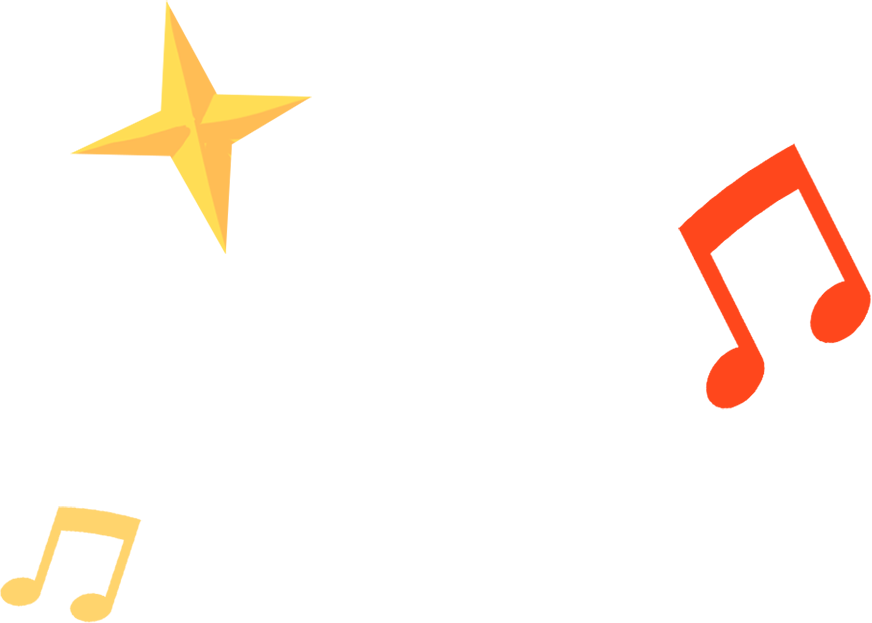 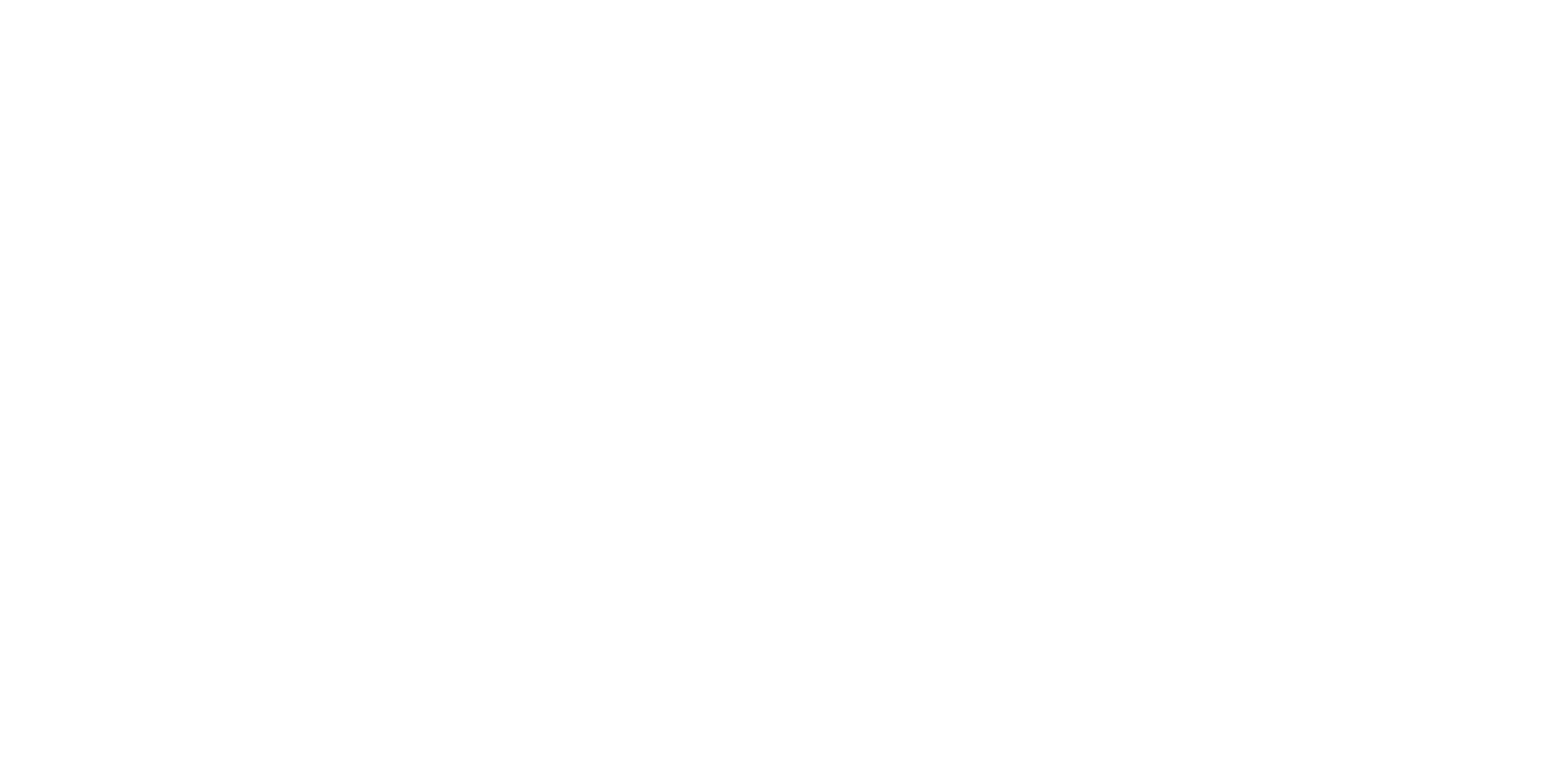 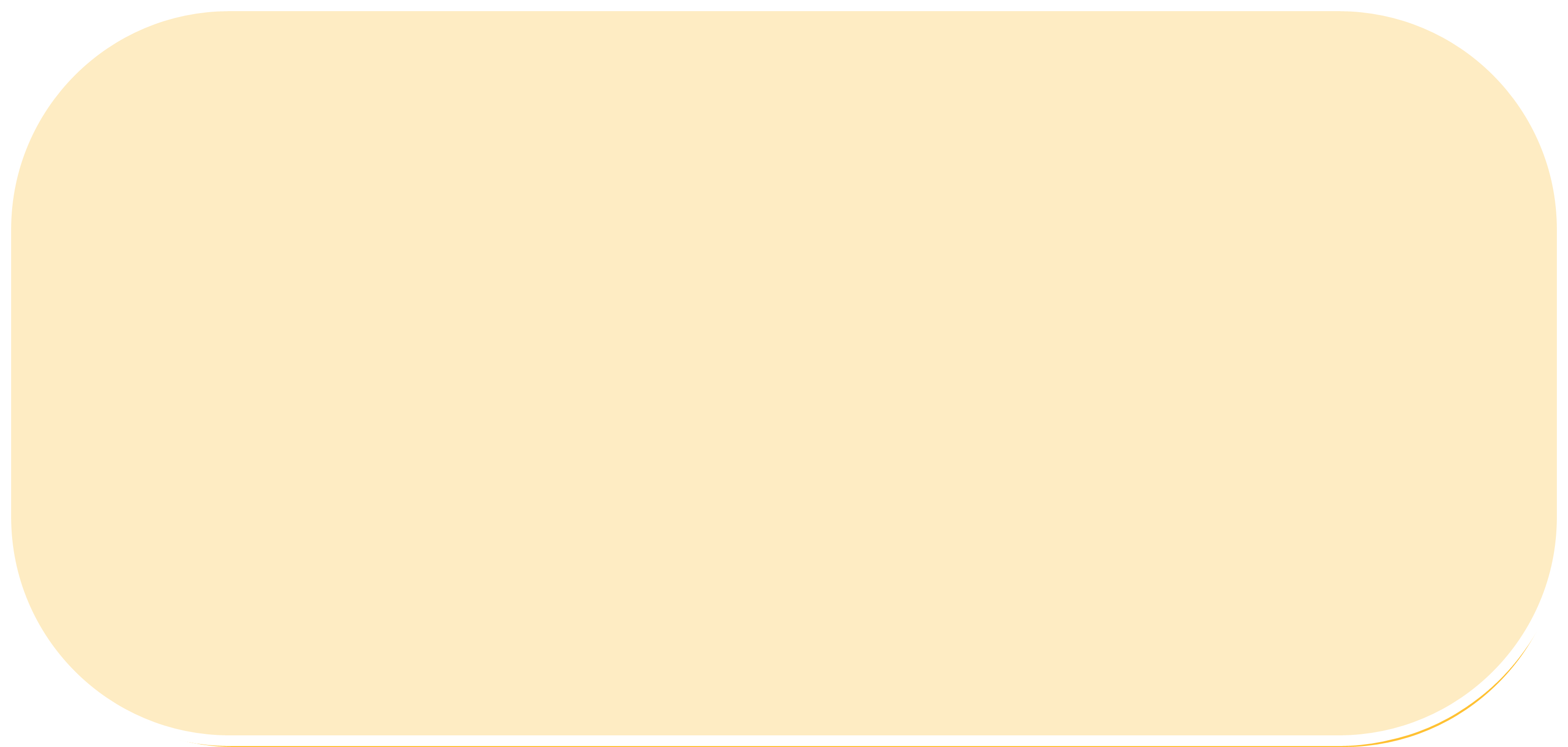 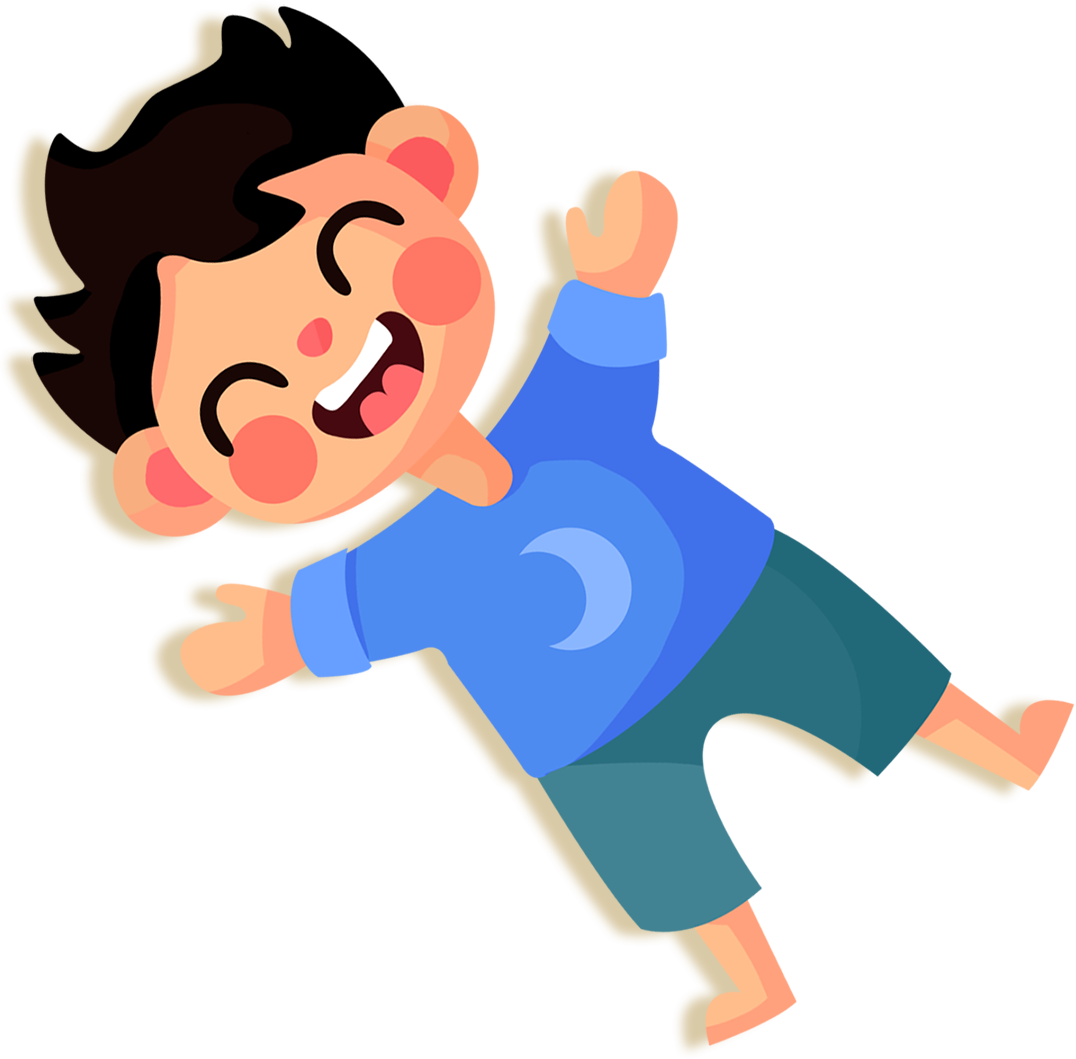 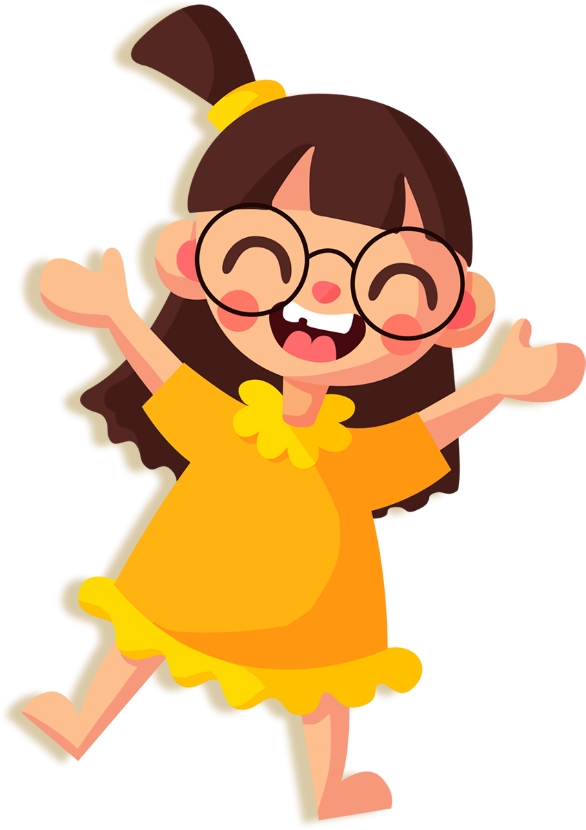 您
谢
观
谢
看
谢
谢
观
看
您
一
同
携
手
共
同
培
育
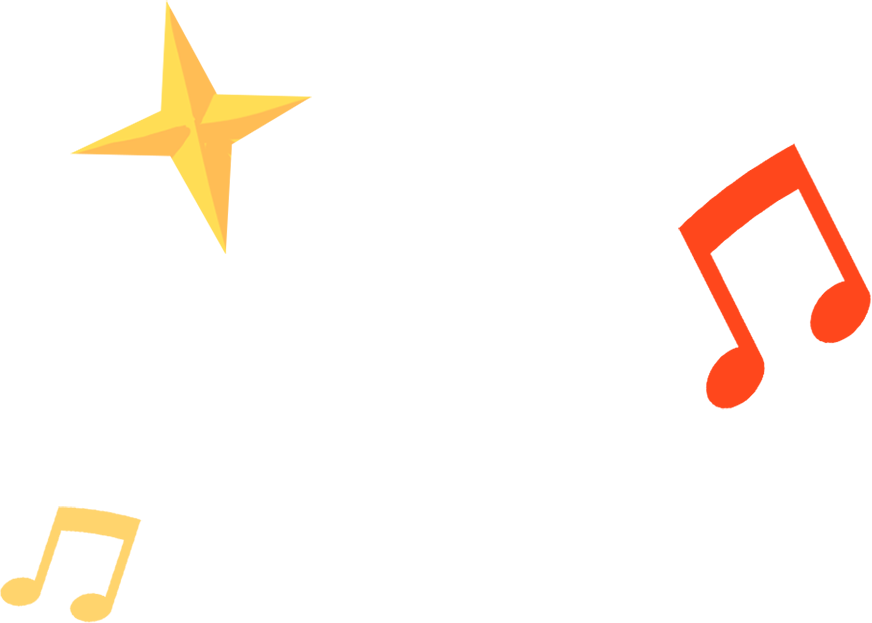 20XX—20XX年度第X学期期X家长会
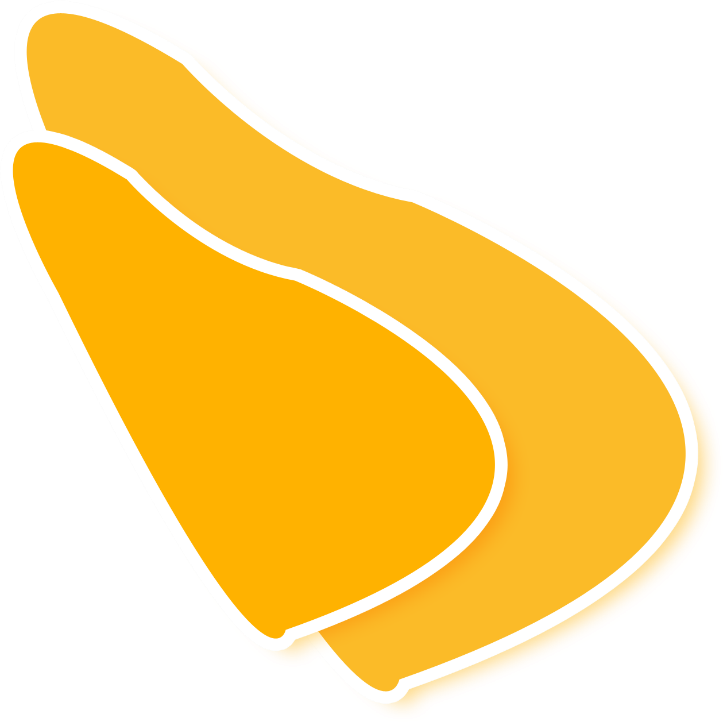 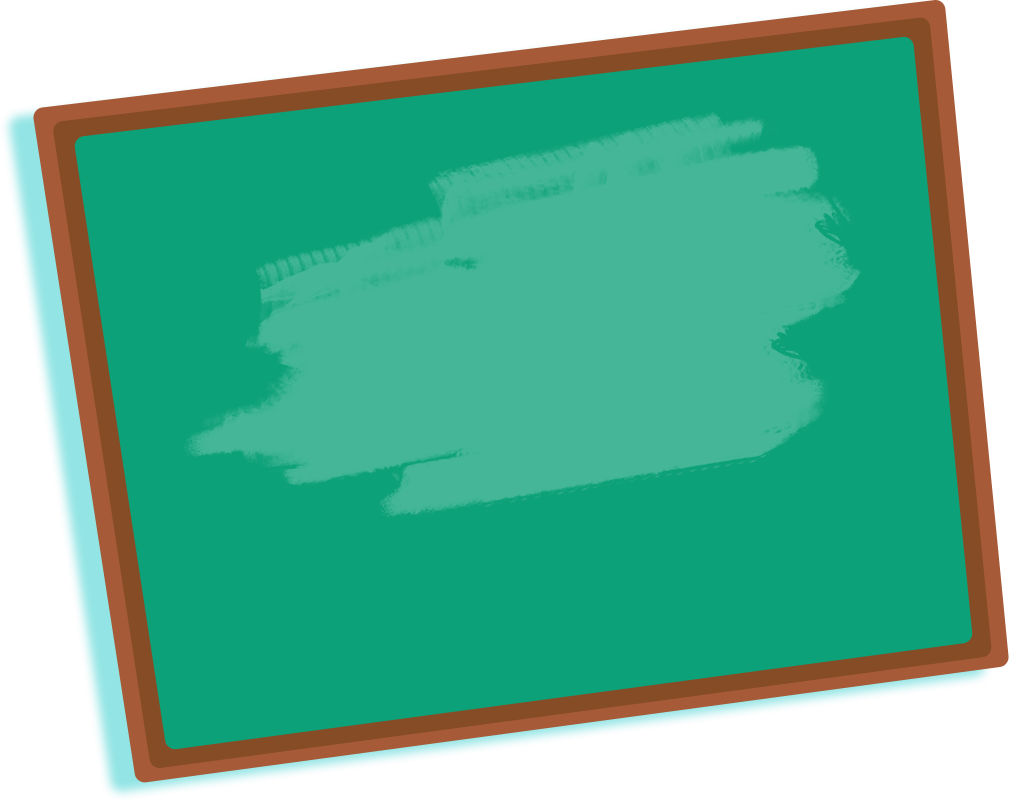 小Q办公
20XX.X.X
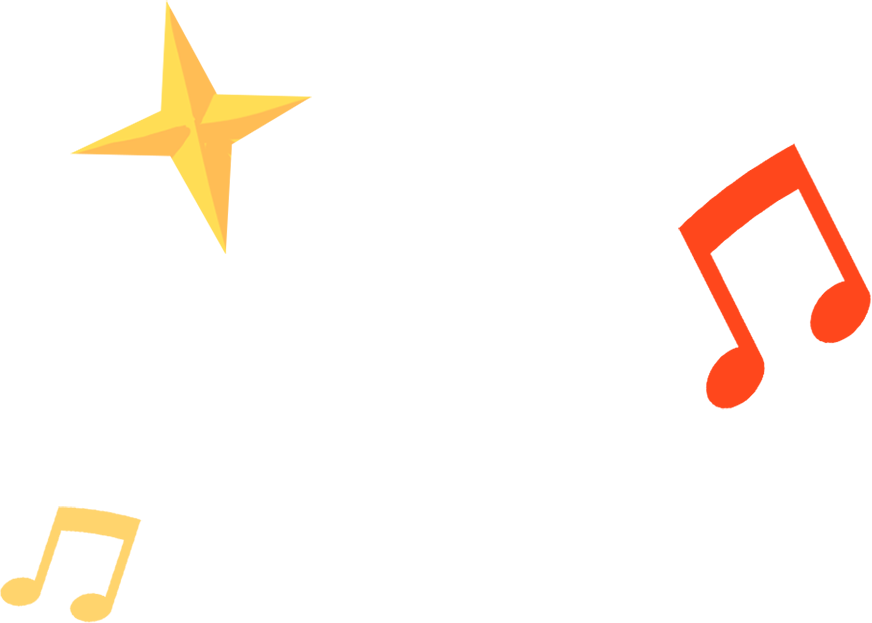 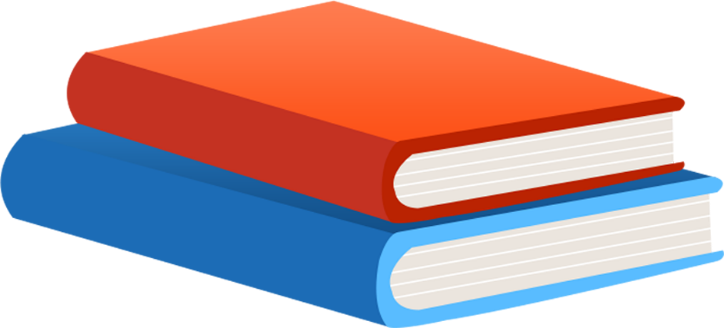 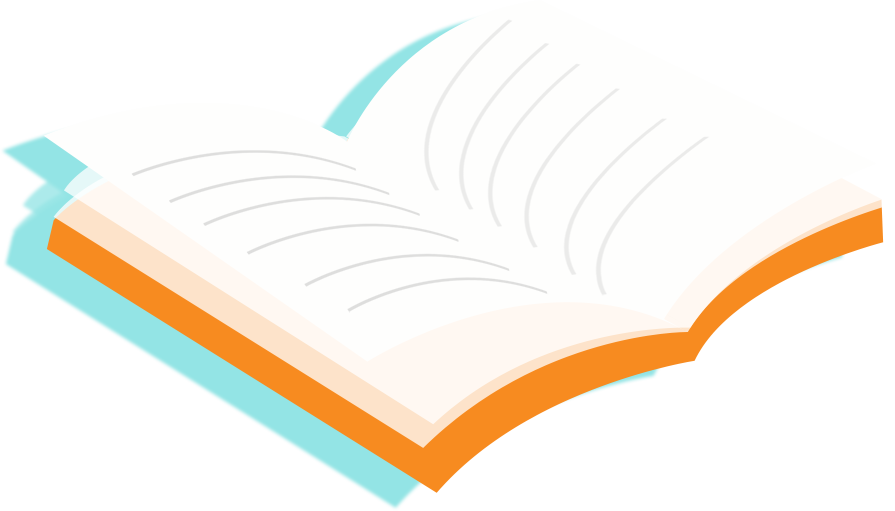 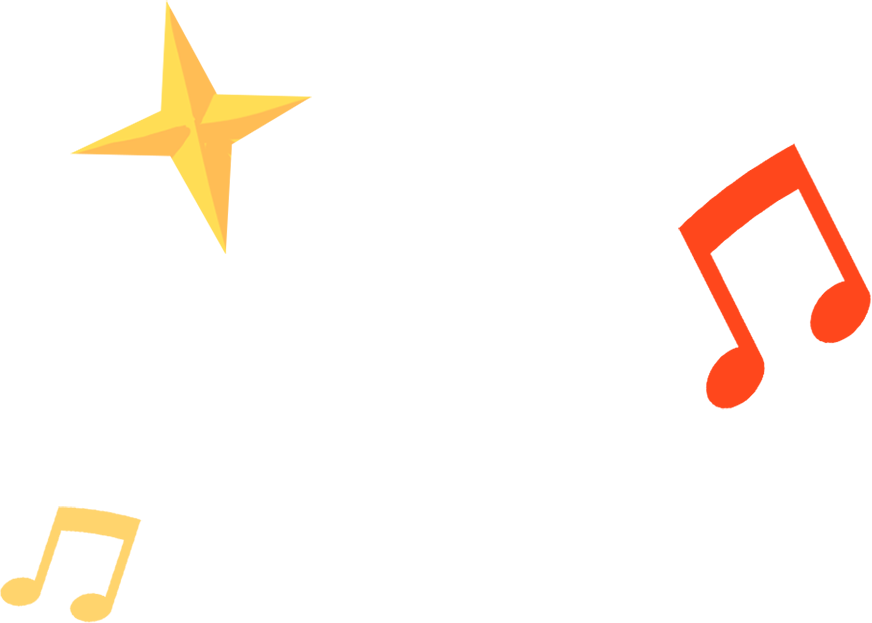